Prospettive Europee per la Mobilità Sostenibile
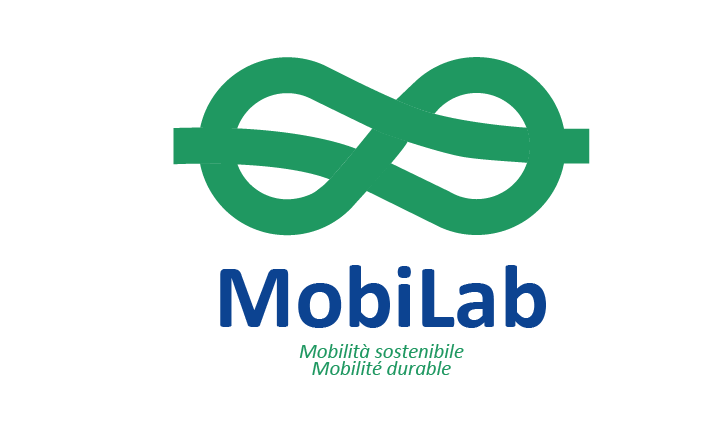 Dr. Paolo Ruffino
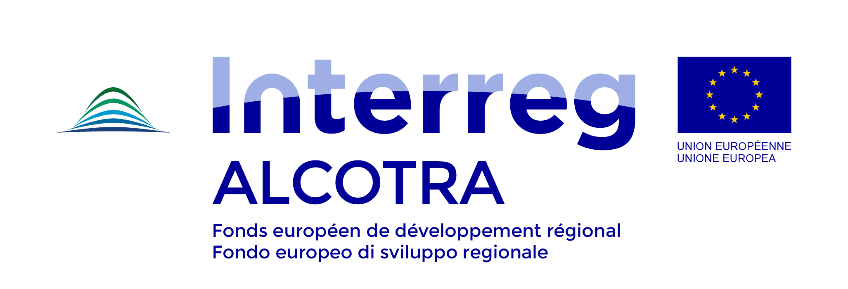 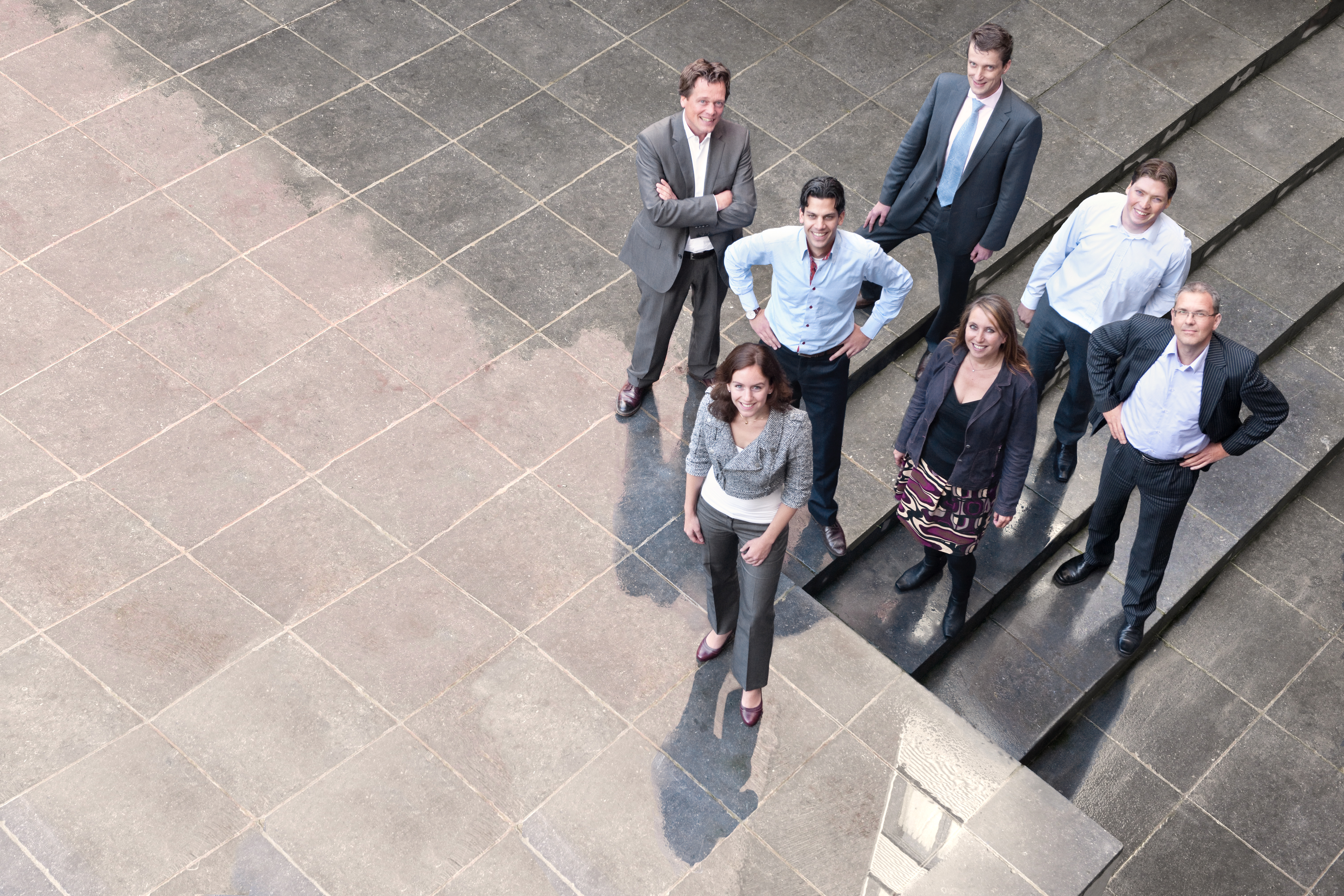 Economia 
& Governance
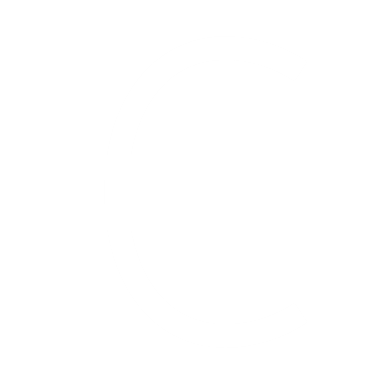 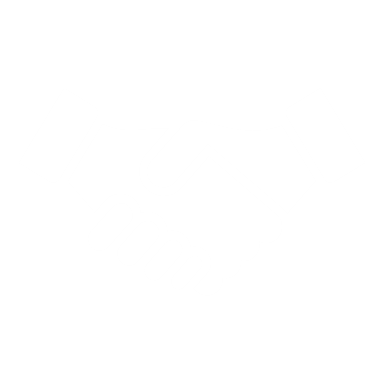 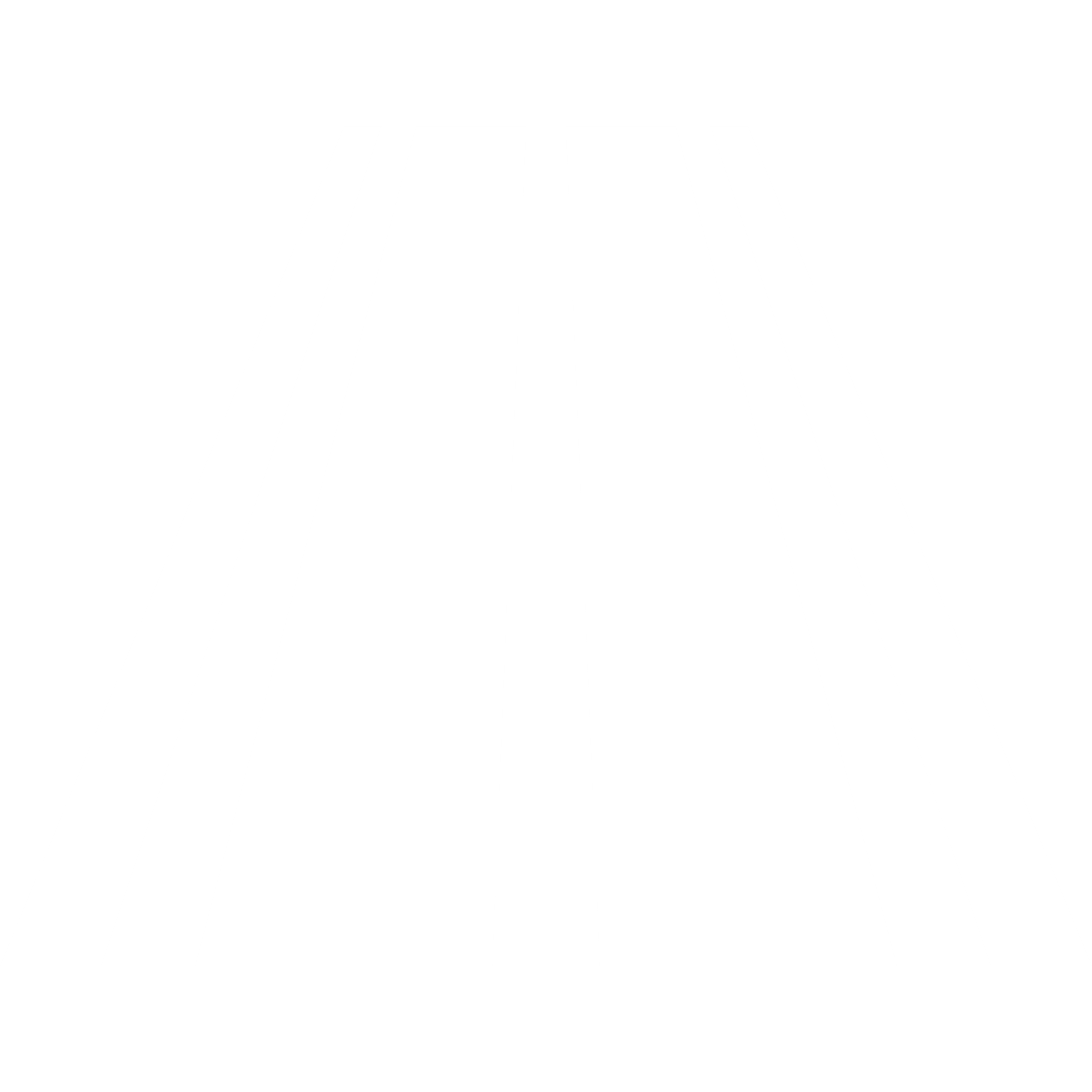 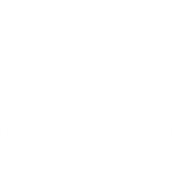 Mobilità 
& Accessibilità
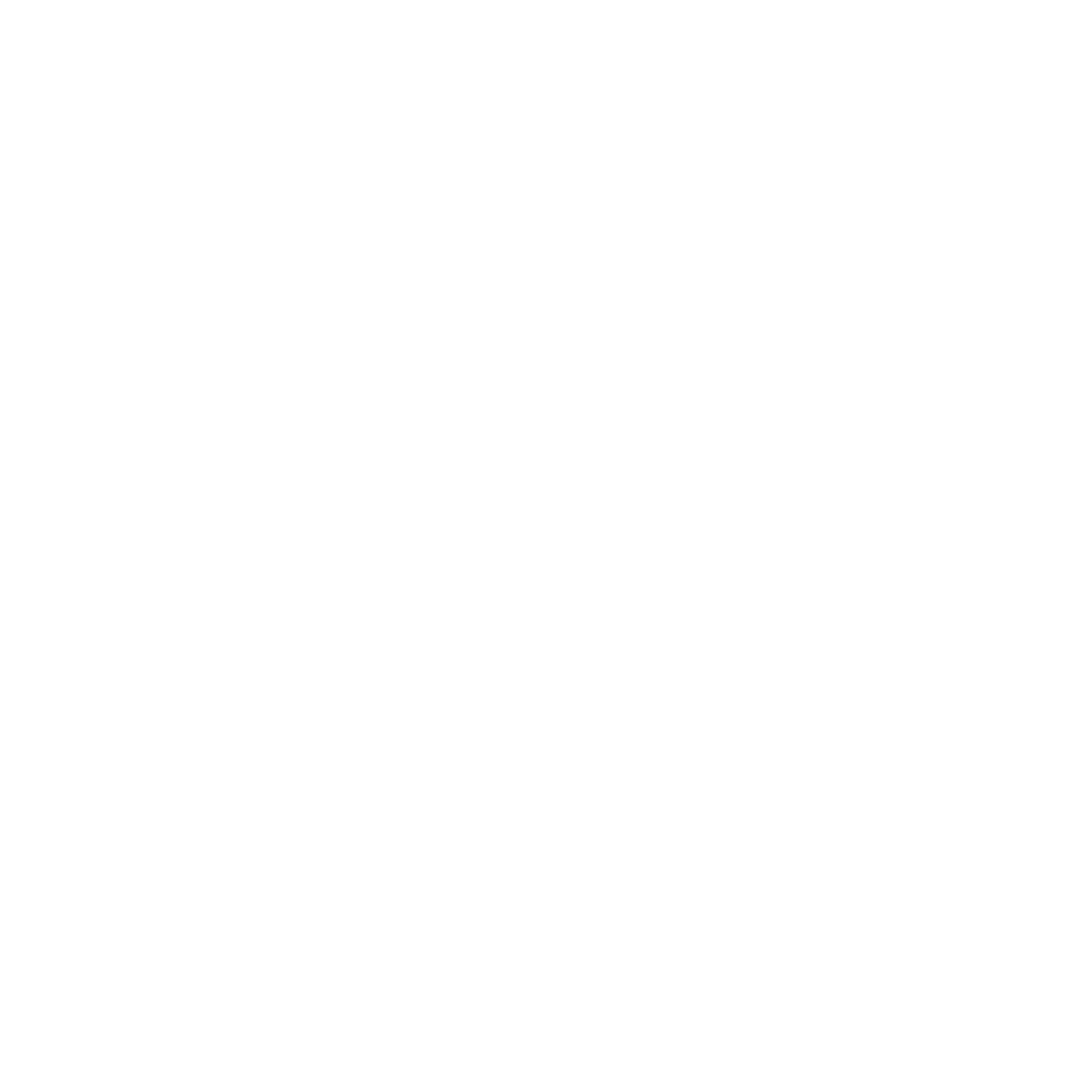 Istituto di ricerca e consulenza

Amsterdam – Torino

1000+ progetti con
P.A. Imprese e ONG
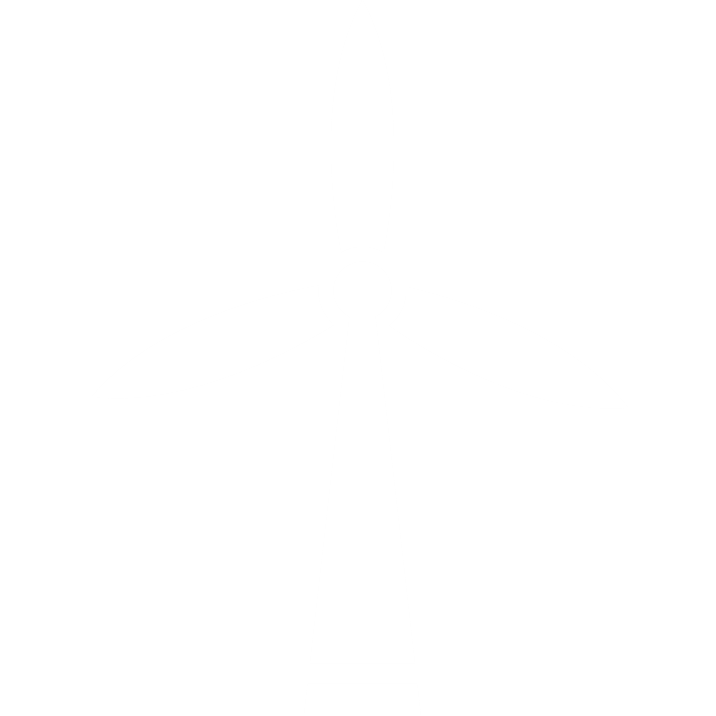 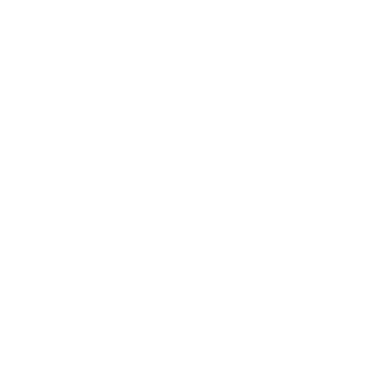 Energia 
& Acque
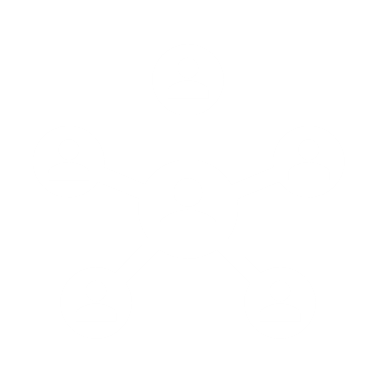 Mercato 
& Società
Sfide per i territori marginali
In Europa il 13% della popolazione (68 milioni di persone) vive in aree montane e il 26% in aree pre-montane e a circa 45 minuti dal città. 


Solo circa  tra il 9 – 16% ha accesso al TPL a meno di 1 Km da casa
Riduzione della 
Popolazione e 
delle imprese
Risultato
Auto-dipendenza
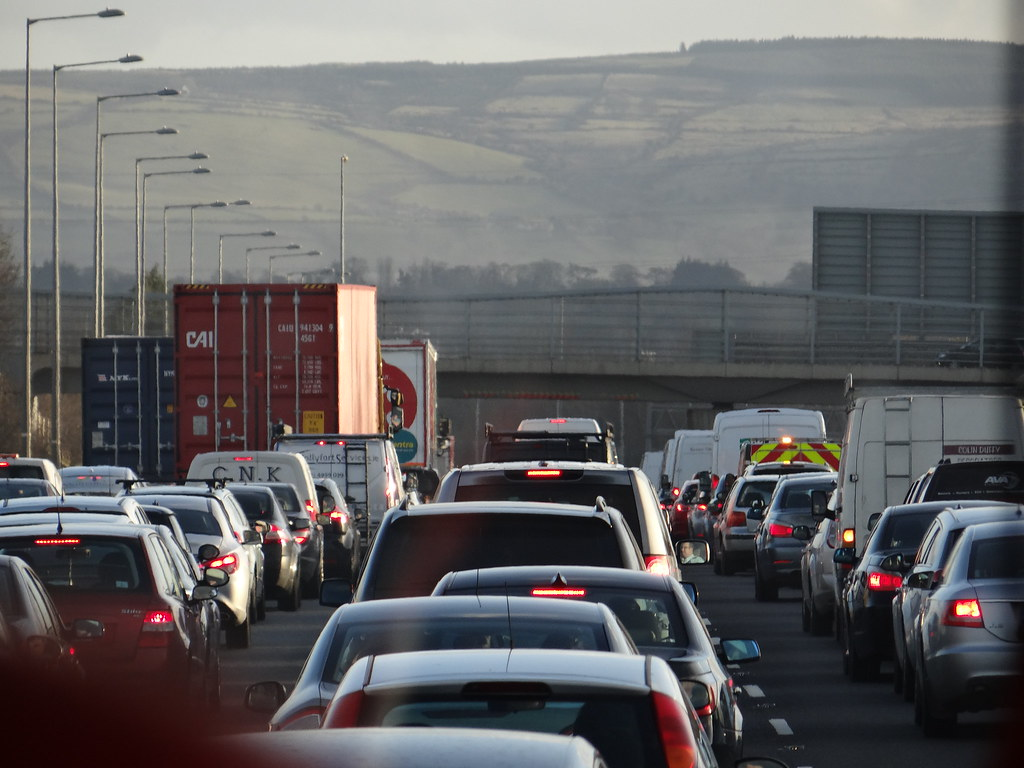 Costi privati (tempo, costi monetari)  Equità sociale

Costi sociali (congestione – incidenti – inquinamento – sedentarietà)

Minore produttività ed efficienza logistica
Tasso di motorizzazione >600 auto / 1.000 abitanti
73% degli spostamenti per pendolarismo avviene in automobile
Tasso di rinnovamento del parco veicolare e penetrazione di motori a basse emissioni inferiore alla media delle città.
Risultato
Ridotta accessibilità territoriale
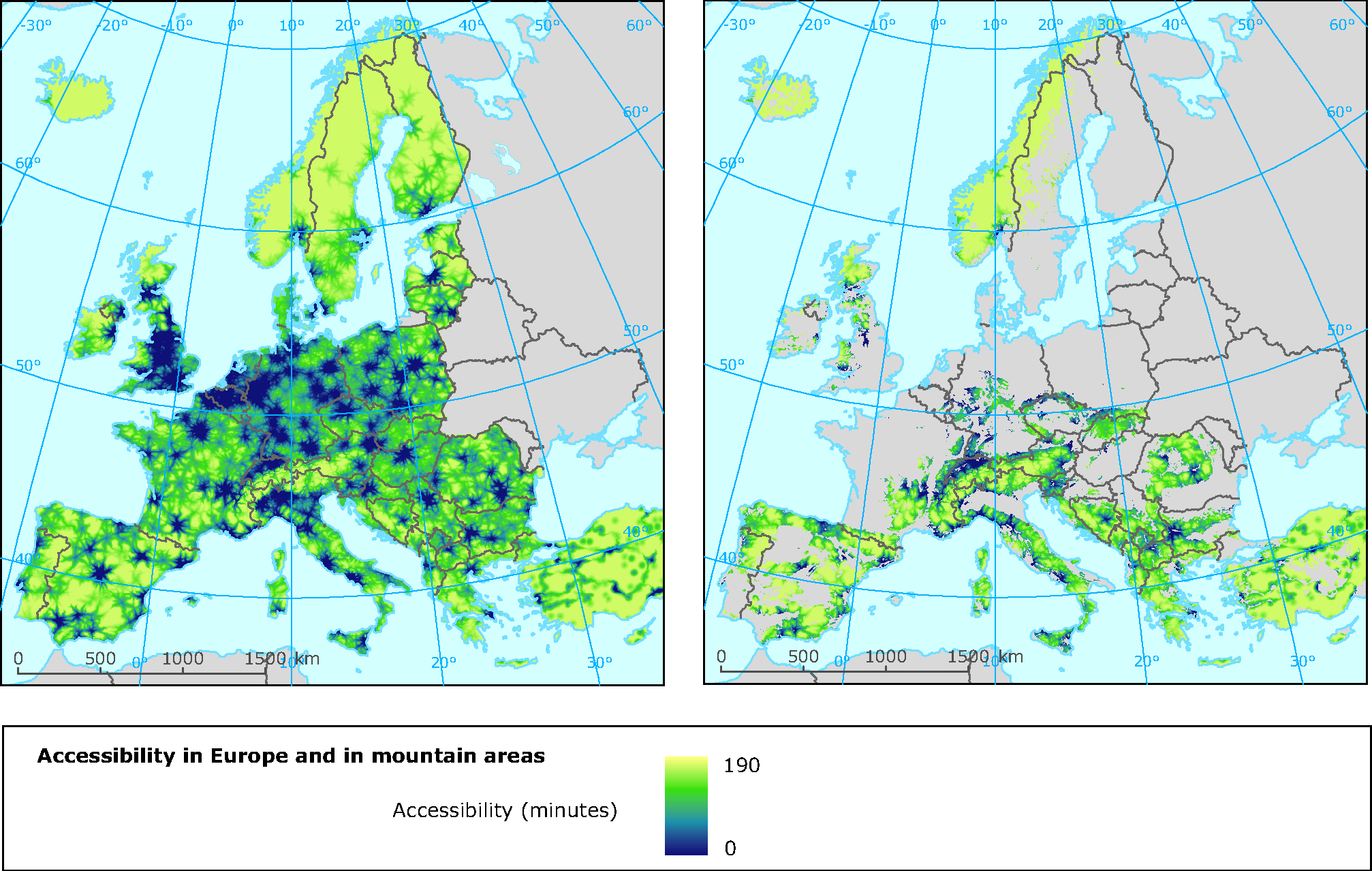 Isolamento ed esclusione sociale (giovani – anziani – portatori di disabilità)

Spopolamento dei paesi e delle comunità

Impoverimento economico e culturale
Percentuale di lavoratori in entrata e uscita con tempo medio di spostamento
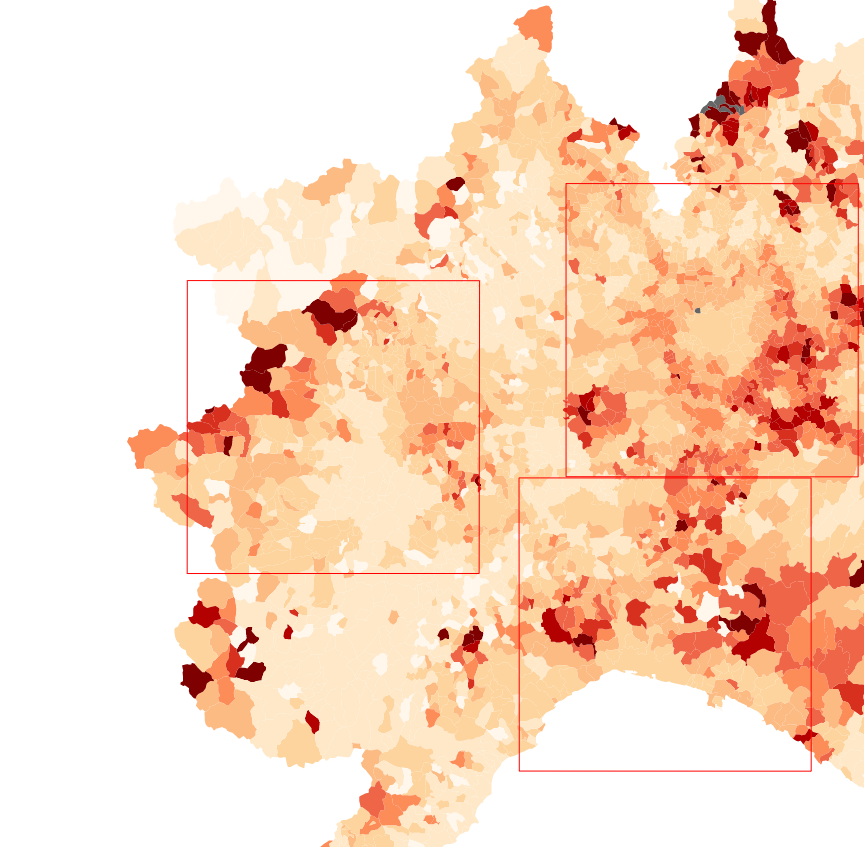 Oltre 60 minuti per giungere a destinazione
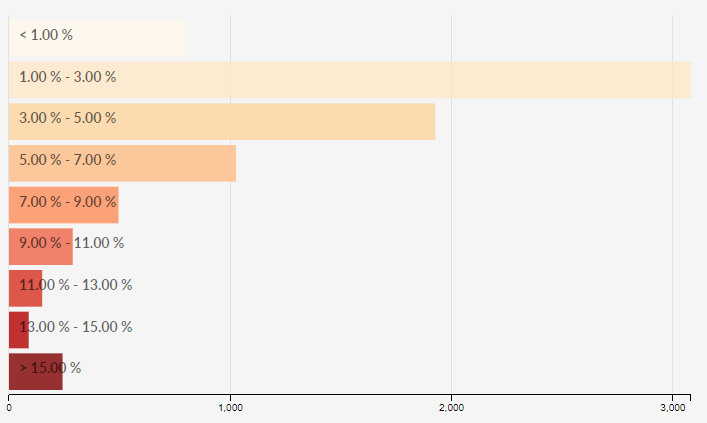 Questo è anche un problema per le grandi città
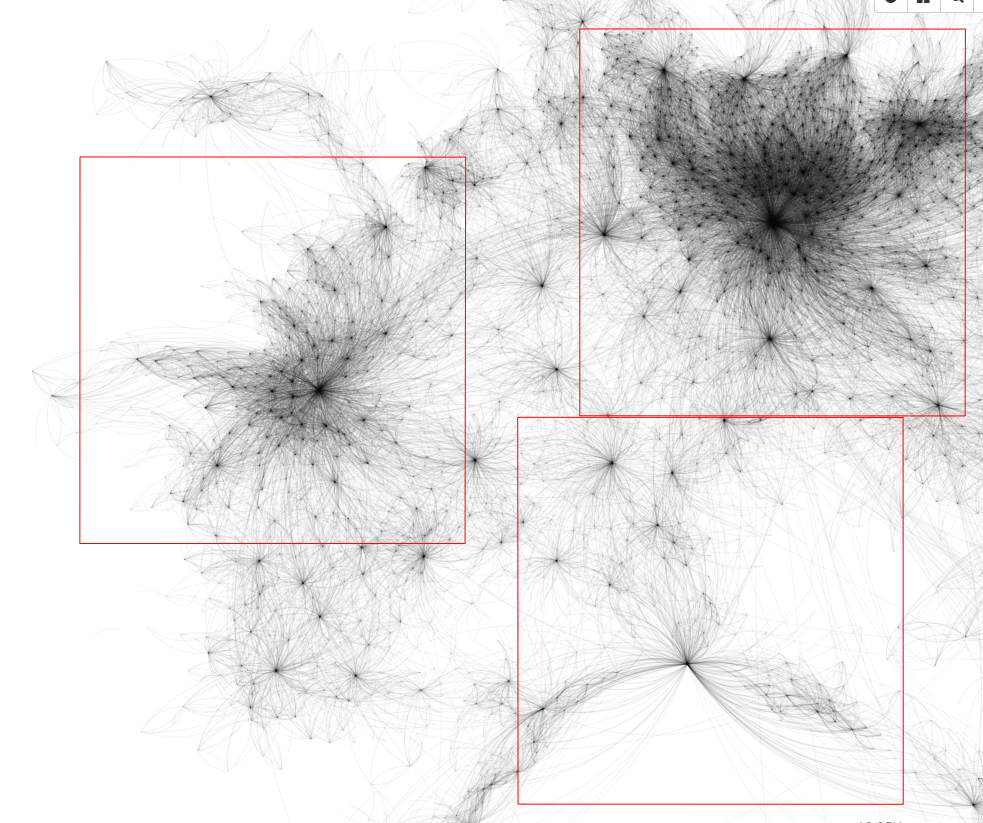 50% degli spostamenti per pendolarismo in ingresso nelle grandi aree metropolitane è generato da comuni sotto i 10.000 abitanti.
Opportunità
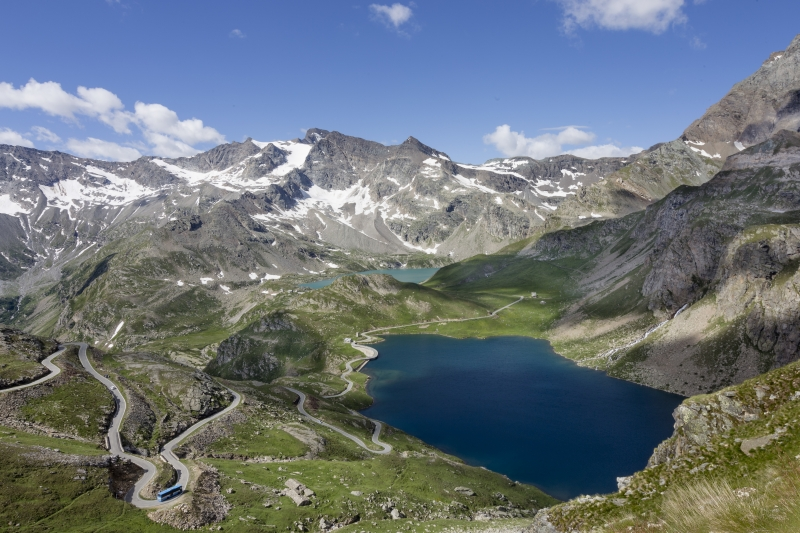 Rinnovata vocazione turistica dei territori;

Cerniera tra uomo e natura;

Baluardi della protezione della biodiversità e dell’ambiente (Rete Natura 2000, Siti SIC etc.);
Soluzioni tradizionali
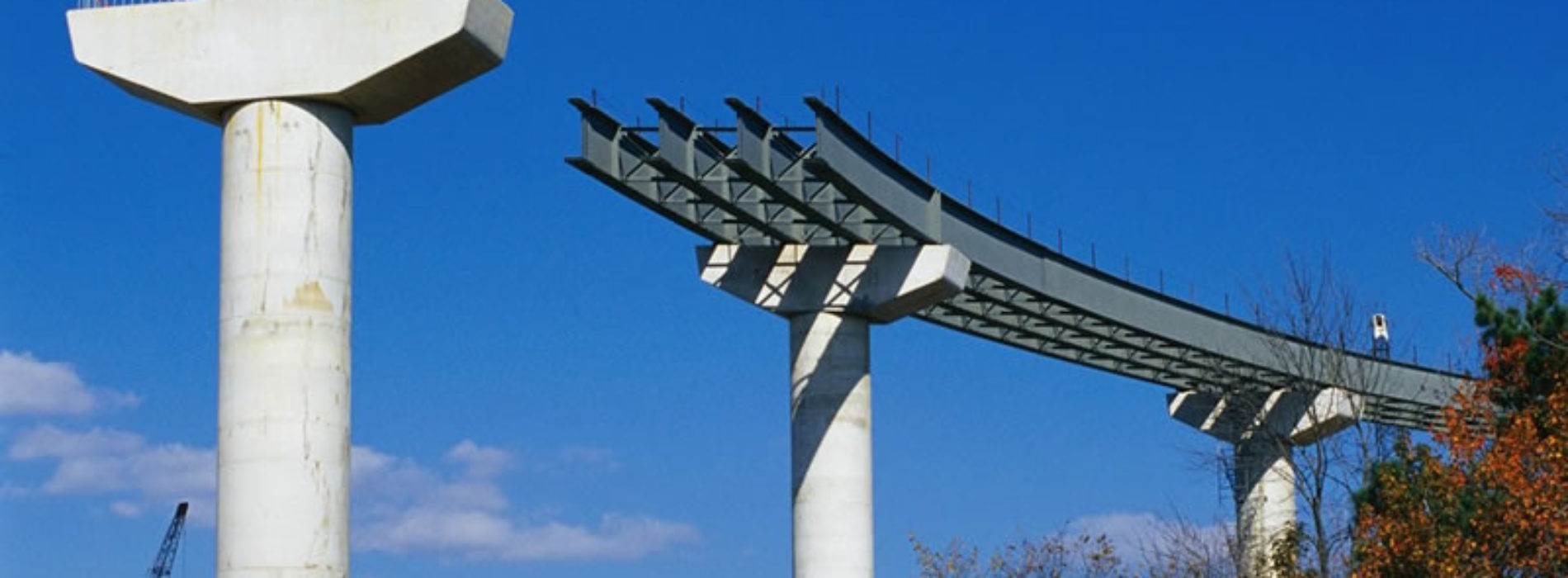 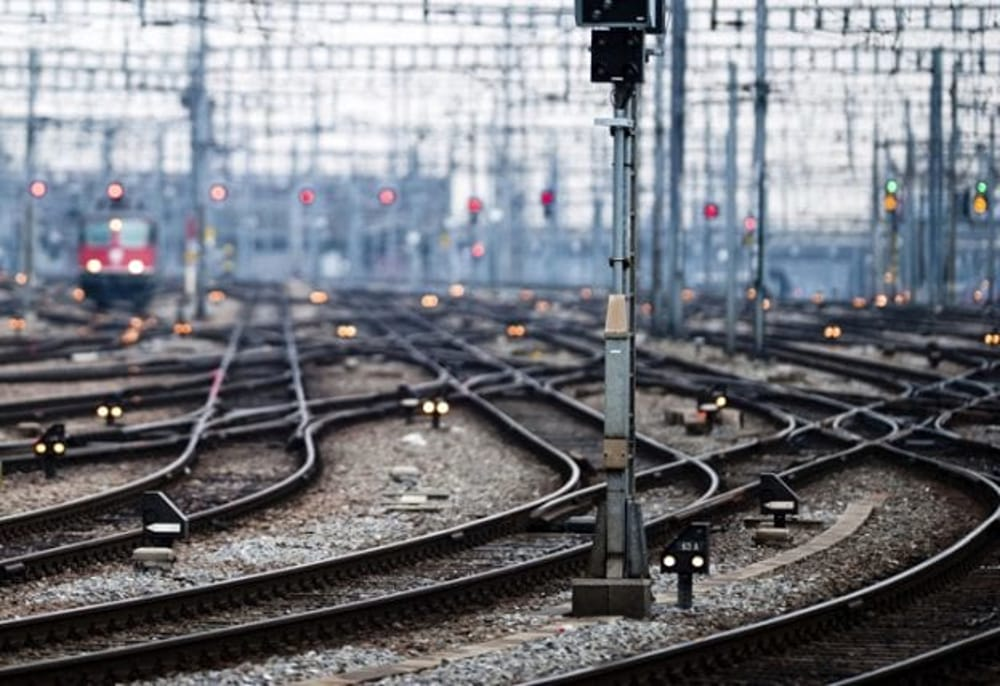 Realizzare nuove infrastrutture pesanti è diventato sempre meno una soluzione fattibile:

Difficoltà tecniche
Costi di realizzazione e manutenzione
Incertezze politico-finanziarie
Riurbanizzazione delle città – Competizione per risorse scarse con la città
Consumo di suolo
Crescita 
della congestione
Spirale negativa…
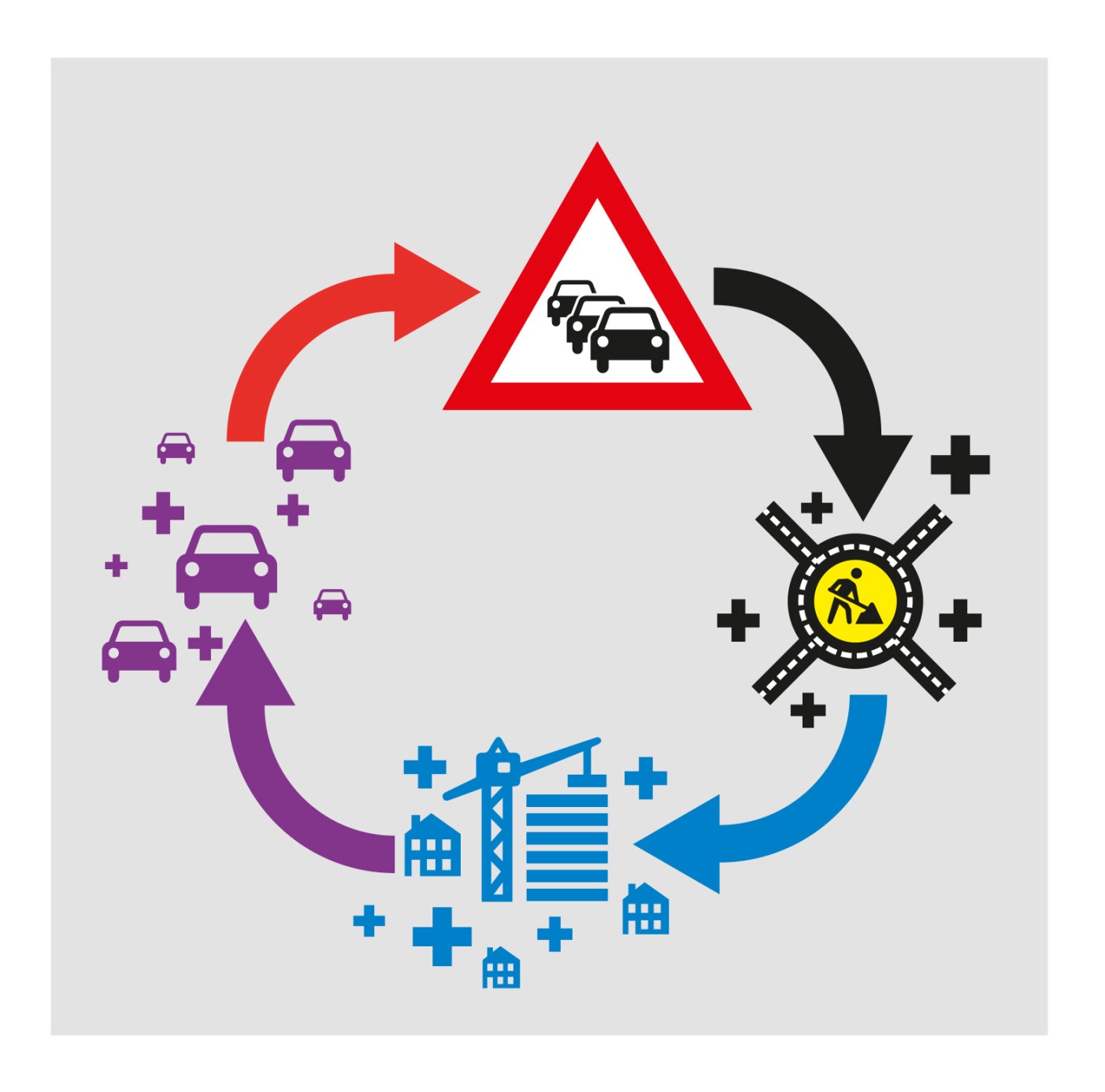 Aumento
Della domanda
Aumento
della capacità
Aumento delle opportunità di urbanizzazione
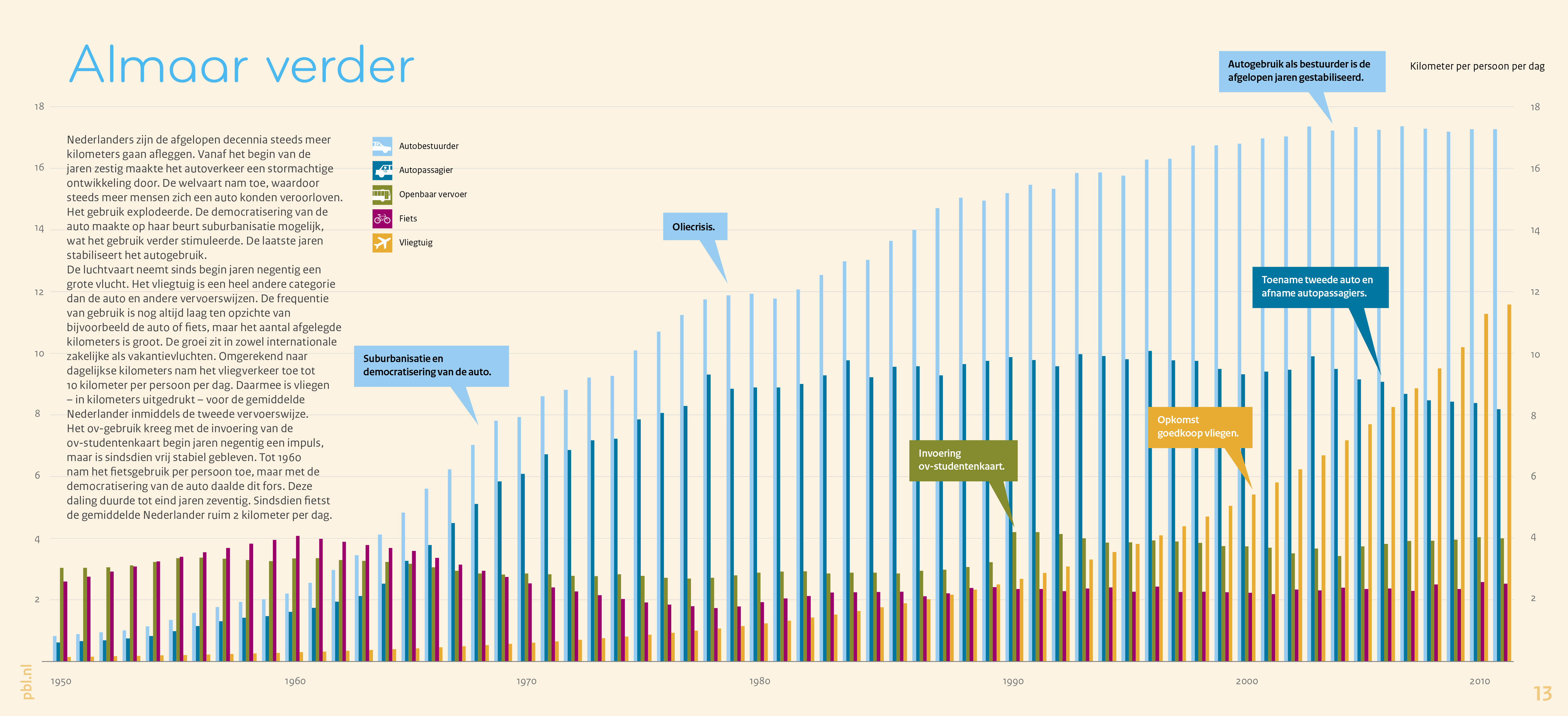 Picco dei km auto
Cresce la domanda di mobilità…
Crisi petrolifera
Crescita seconda auto, calo dei passeggeri
Suburbanizzazione e diffusione dell’auto
Voli low cost
Viaggi per studio
Picco uso della bicicletta
Torino, 23 novembre 2018
11
Caso di studio dall’Europa
Una visione di governance regionale / metropolitana – Caso «Optimising Use» dei Paesi Bassi
Paesi Bassi
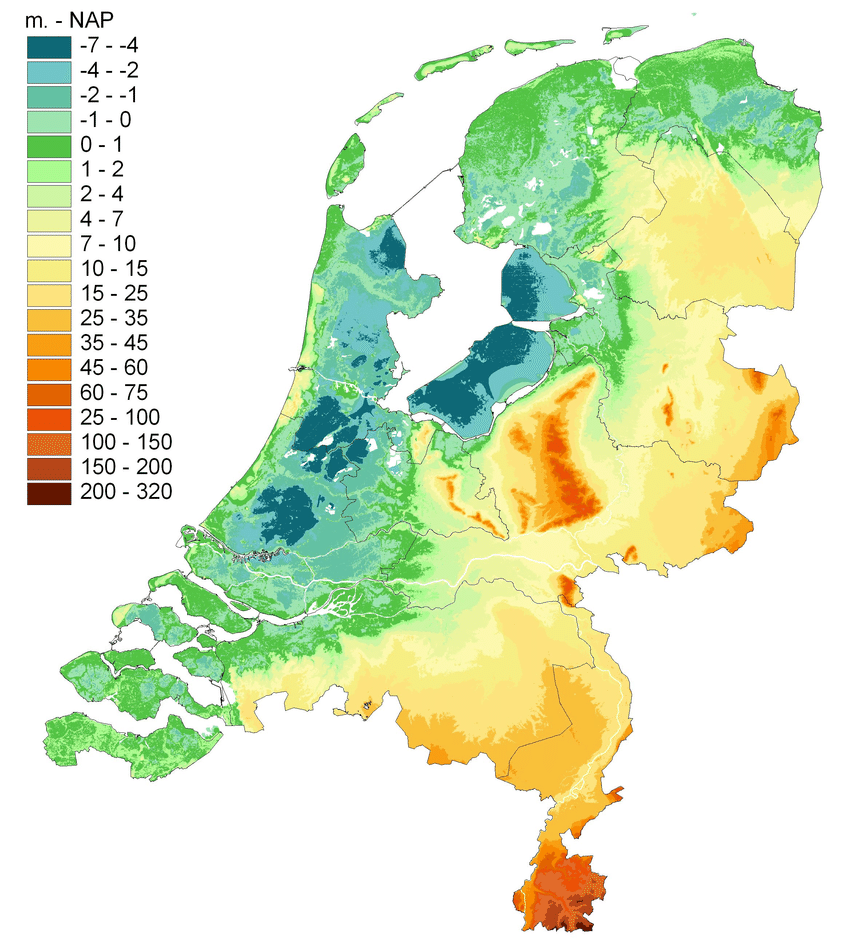 Paese «iperconnesso» ma ricco di sfide territoriali
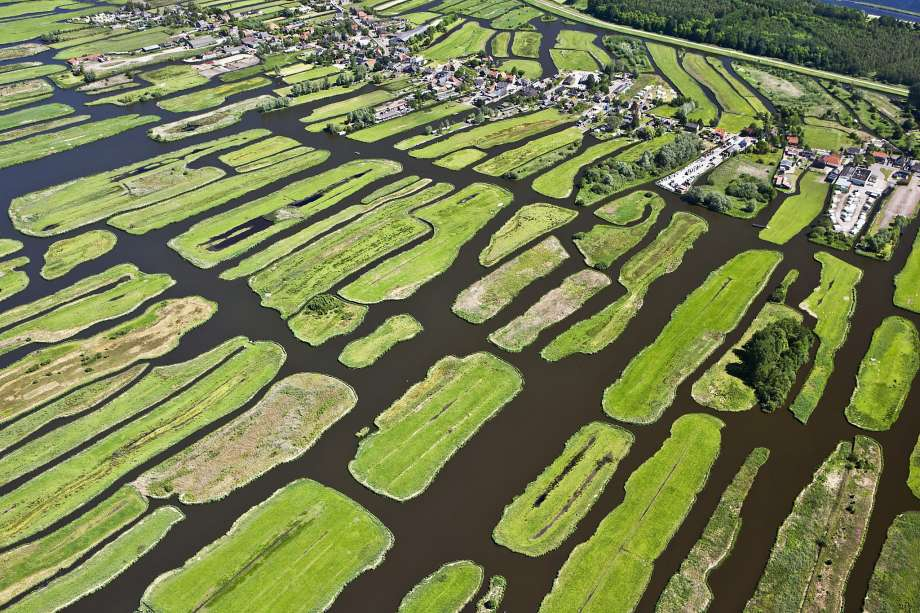 1/3 sotto il livello del mare
18% del territorio costituito da acqua
Forte Governance Territoriale
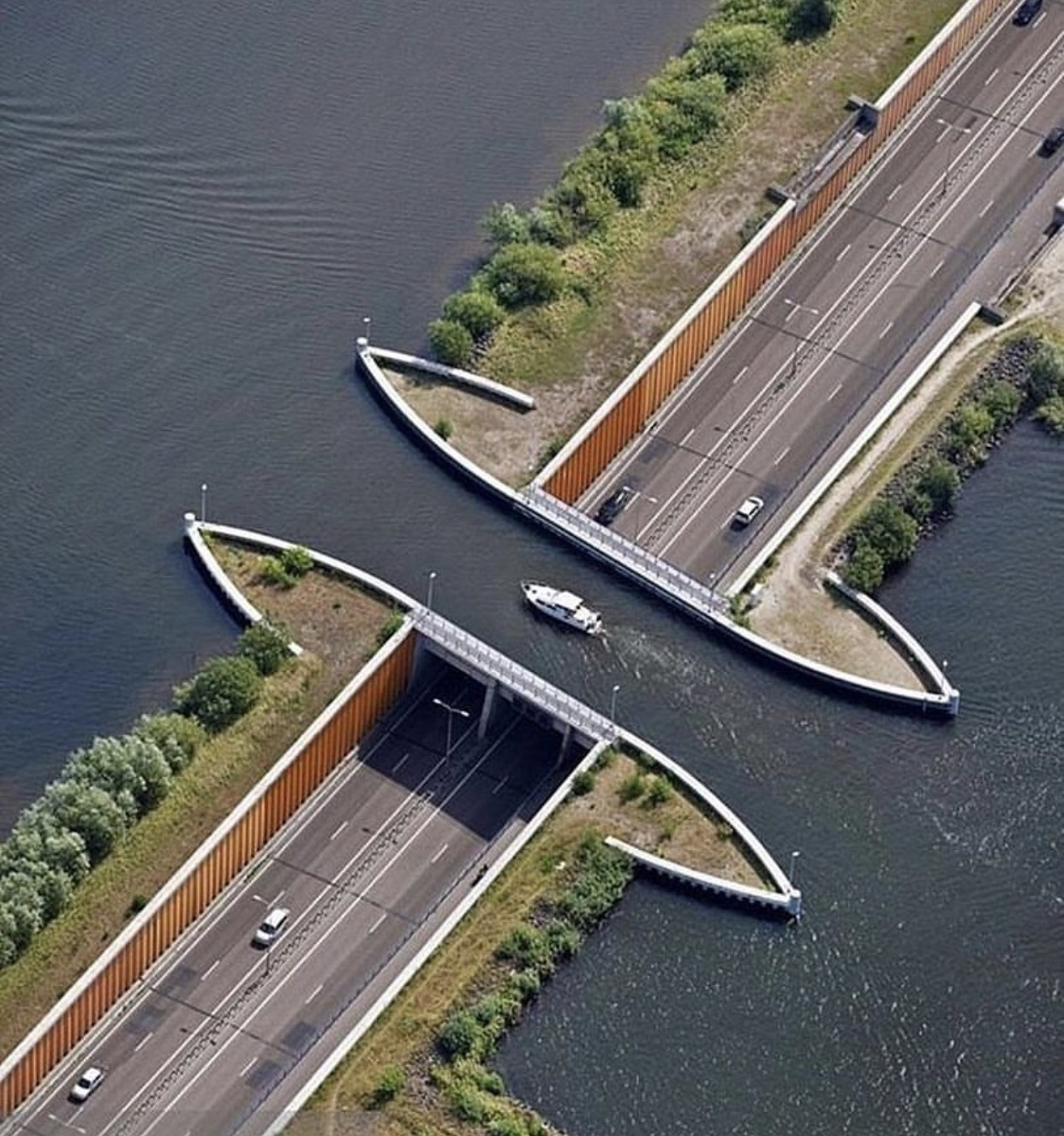 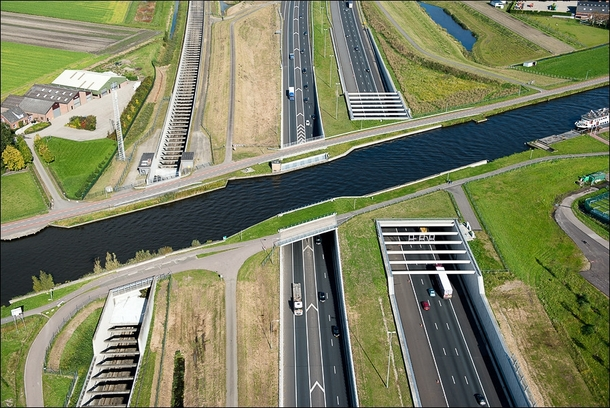 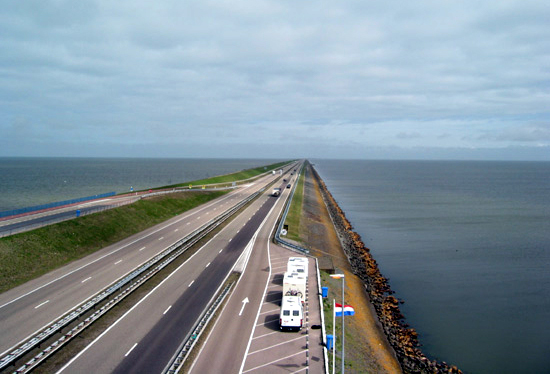 Approccio ai problemidi acessibilità
Nuova Infrastruttura
7)
Adattare l’esistente
6)
Ottimizzare l’esistente
5)
Potenziare il servizio di trasporto pubblico
4)
Potenziare le infrastrutture ciclabili e pedonali
3)
Mobility management
2)
Studio del problema
1)
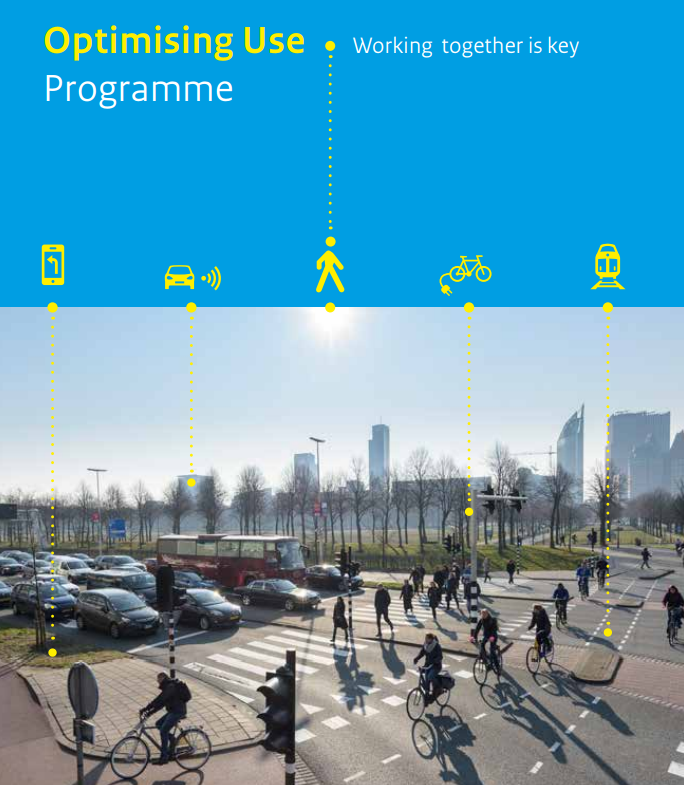 Programma «Optimising Use»
Durata: 2011 – 2018
Approccio Regionale
Obiettivo:
Disincentivare il pendolarismo di breve – media distanza (<15 Km) in auto nell’ora di punta;
Migliorare l’accessibilità tra aree urbane e periurbane
Budget:
€ 600.000 di co-finanziamento statale
Strategie
Promozione del telelavoro;
Integrazione tra bicicletta e trasporto pubblico;
Realizzazione di tangenziali ciclistiche;
Sviluppo di sistemi di infomobilità;
Installazione di sensori e sistemi di gestione dei flussi di traffico;
Incentivi finanziari per gli spostamenti fuori dall’orario di punta;
Miglioramento del comfort del trasporto pubblico;
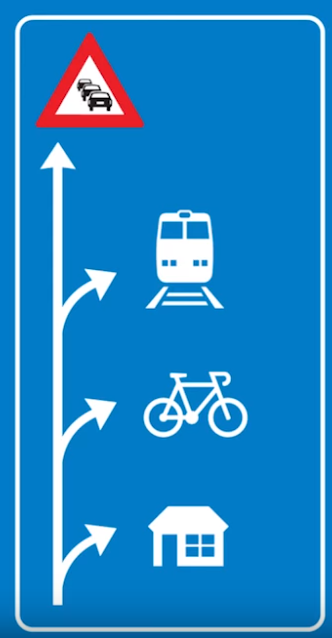 Approccio consiste in 4 elementi
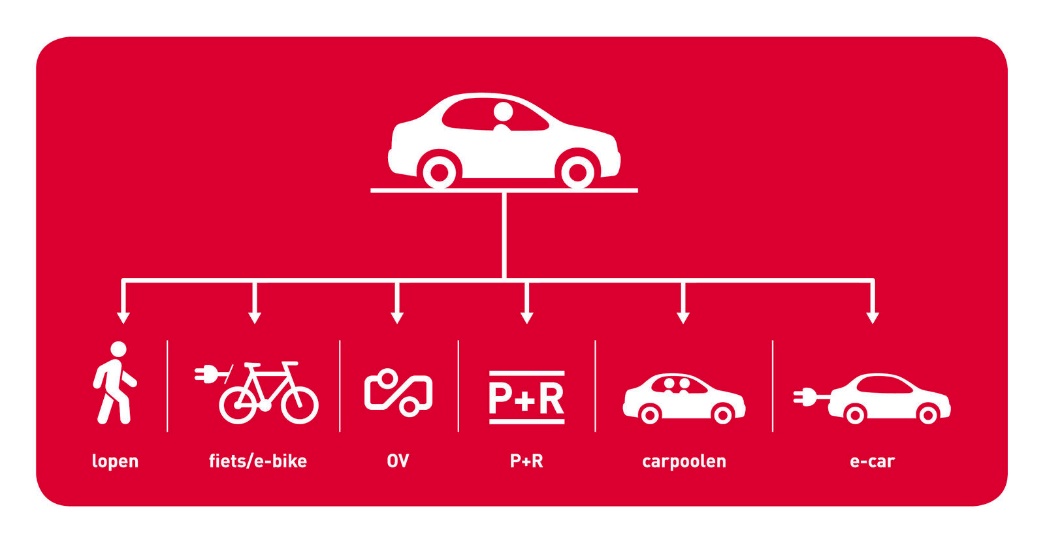 Ampia analisi del problema. 

Sviluppo di azioni efficaci mettendo al centro il pendolare e le sue esigenze.

Rafforzamento della collaborazione tra enti pubblici e privati.

Valutazione e monitoraggio
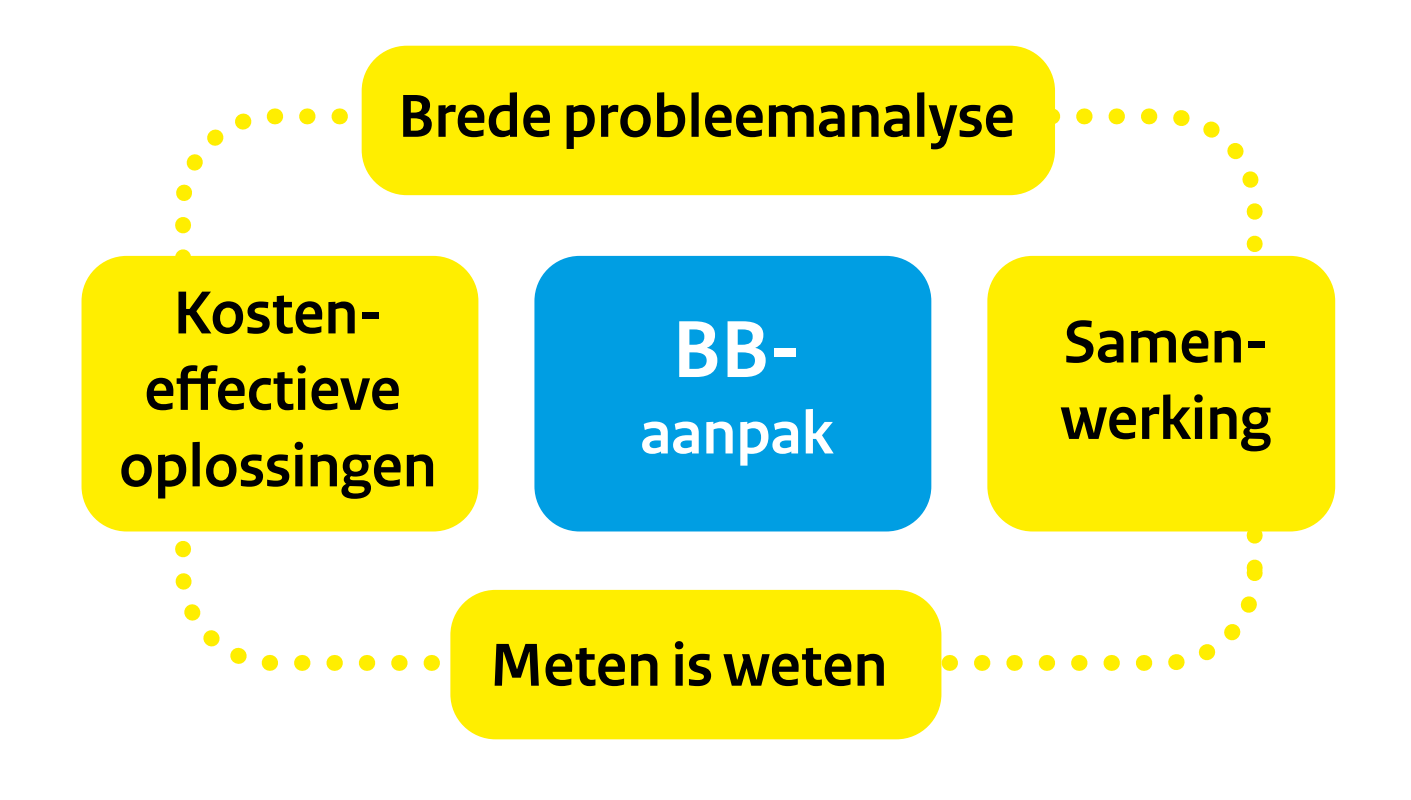 Approccio regionale
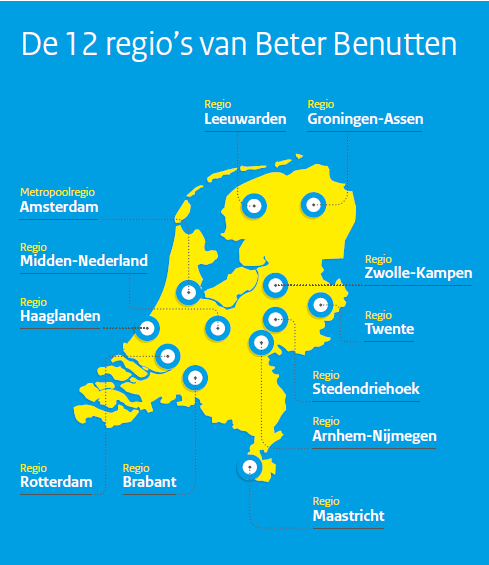 Misure decentralizzate a livello regionale ma cabina di regia nazionale. 

Focus specifico sulle relazioni tra aree urbane e periurbane.
Esempio: Corsie dinamiche
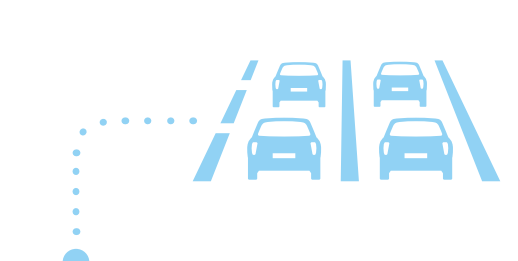 Target group
Pendolari e autotrasportatori

Stakeholders:
Città Metropolitana di Amsterdam, Autorità stradale e vie d’acqua (Rijkswaterstaat), associazione pedonolari e autotrasportatori

Oggetto:
Installazione lungo l’A7 e A8 di corsie dinamiche a velocità variabile per ottimizzare la capacità e velocizzare i flussi durante le ore critiche di punta.
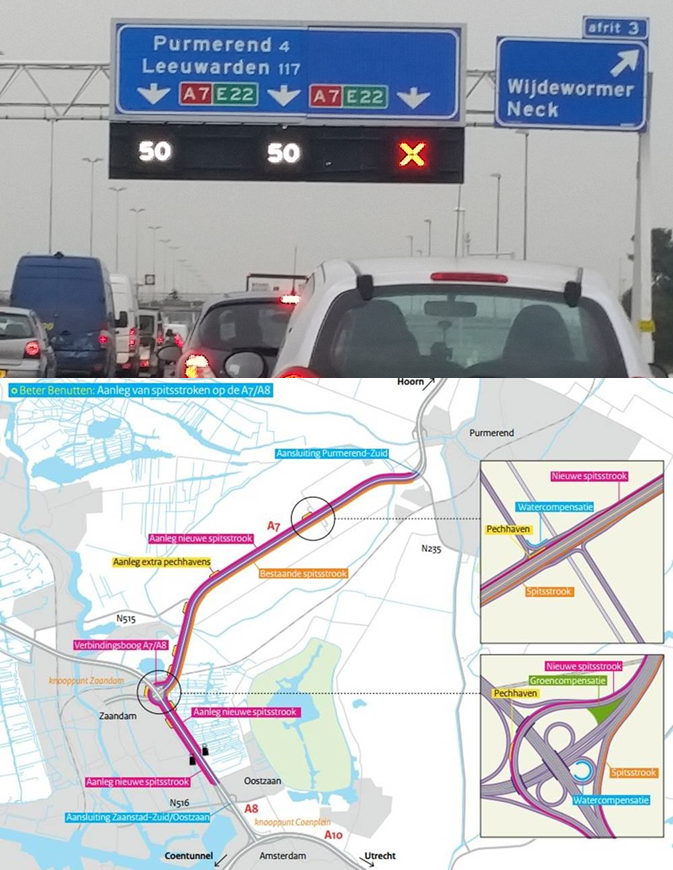 Esempio: Infomobilità
Target group
Pendolari e autotrasportatori

Stakeholders:
Città Metropolitane, Autorità stradale e vie d’acqua (Rijkswaterstaat), associazione pedonolari e autotrasportatori

Oggetto:
Installazione lungo le arterie primarie di pannelli di infomobilità per segnalare i percorsi più brevi per raggiungere la destinazione principale
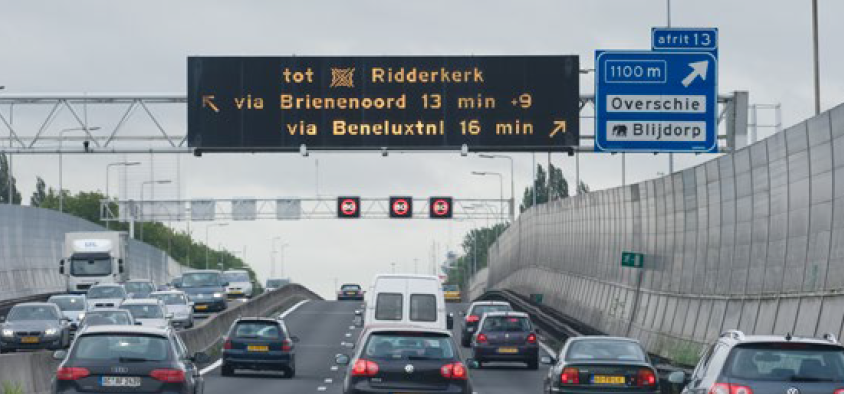 Esempio: Telelavoro e ore flessibili
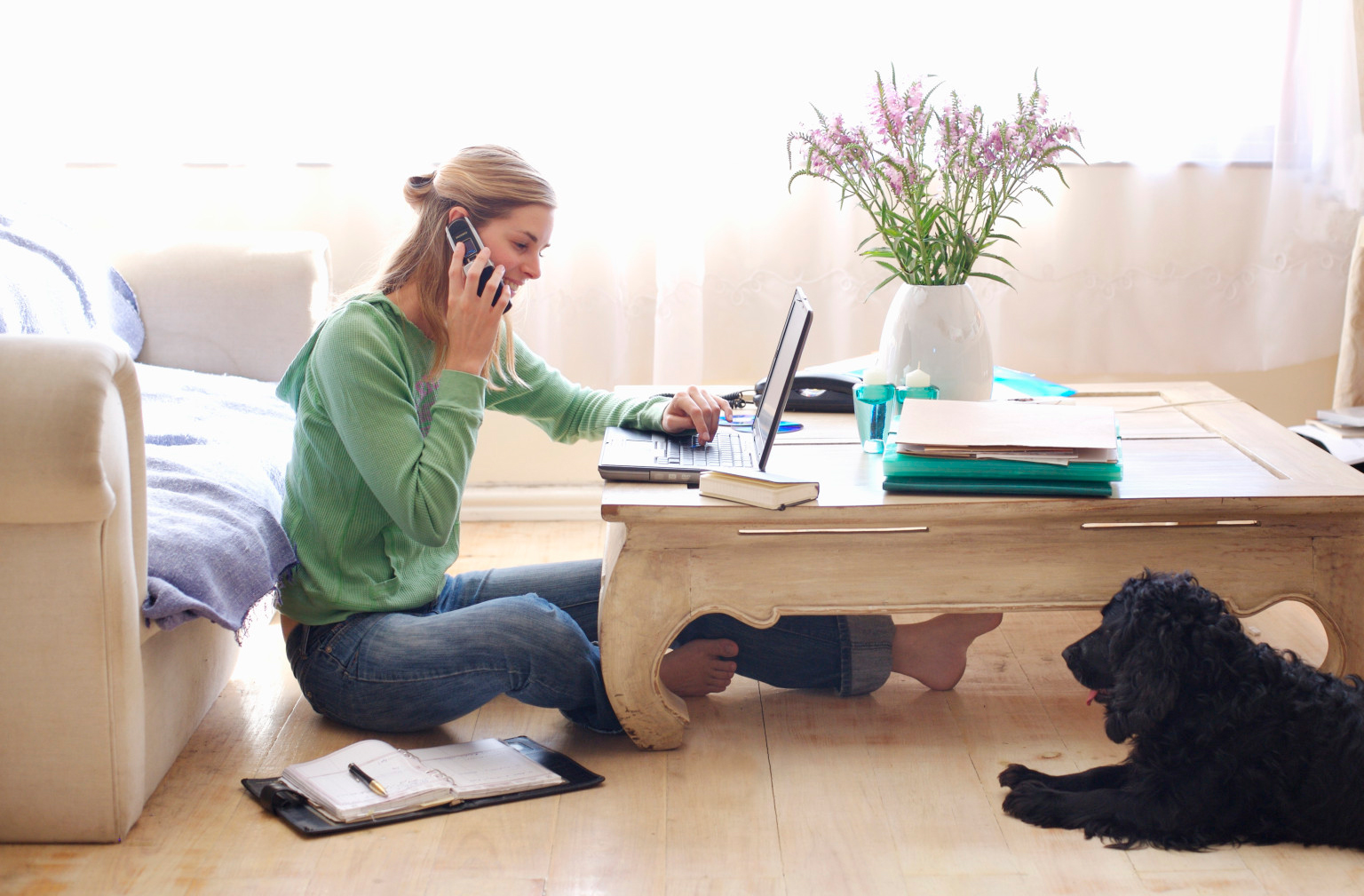 Target group
Aziende

Stakeholders:
Province, Ministeri e aziende

Oggetto:
Promozione del telelavoro e di programmi di lavoro flessibili al fine di ridurre la partecipazione alla mobilità durante le ore di punta.
Esempio:  «Tangenziali» ciclabili
Target group
Pendolari, residenti e aziende

Stakeholders:
Comuni, Ministero e aziende

Oggetto:
Realizzazione di ciclovie veloci per il collegamento interurbano (3 – 15 km) e stimolo all’uso del percorso tramite incentivi all’acquisto di biciclette elettriche.
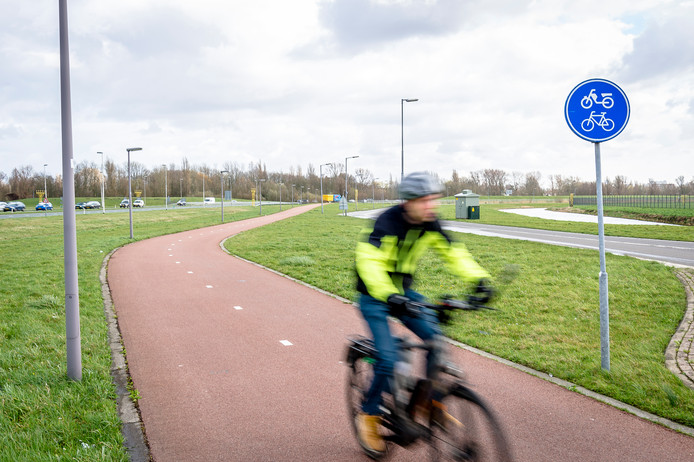 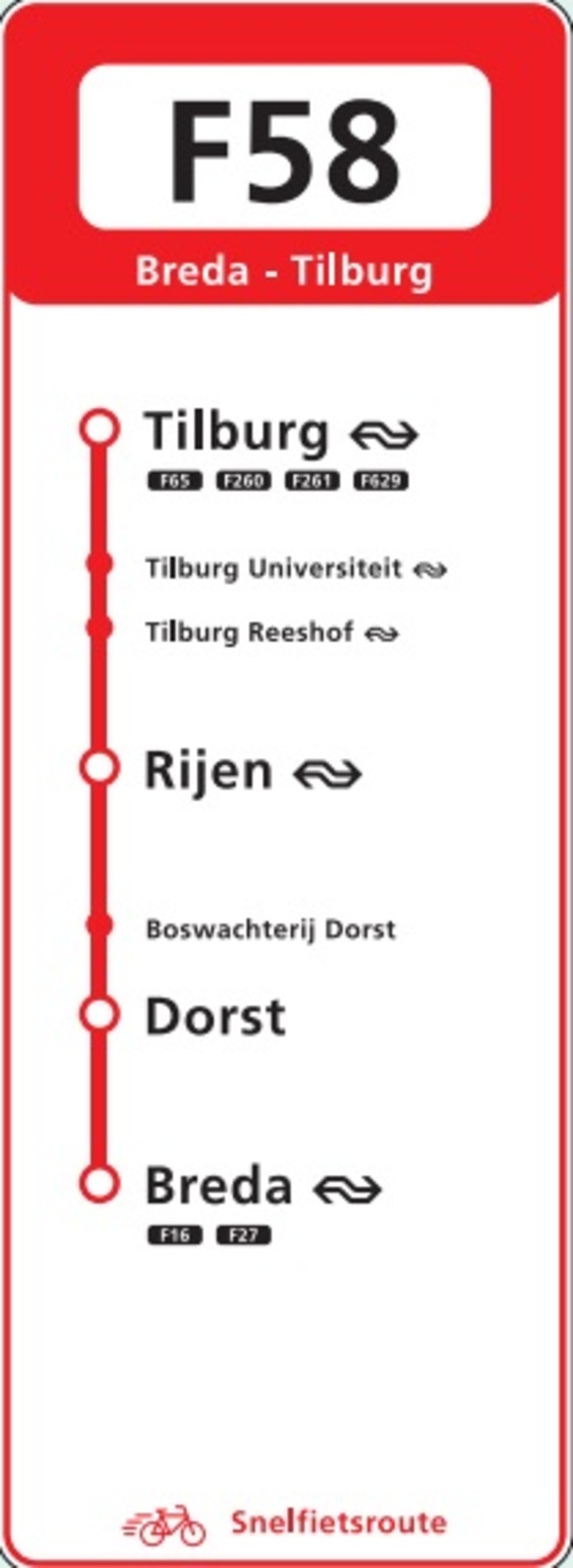 Esempio: Velostazioni intelligenti
Target group
Pendolari

Stakeholders:
Comuni, Ministero e NS (Ferrovie Olandesi)

Oggetto:
Realizzazione di velostazioni presso le principali stazioni del paese, dotandole di  sensori per il monitoraggio dell’occupazione.
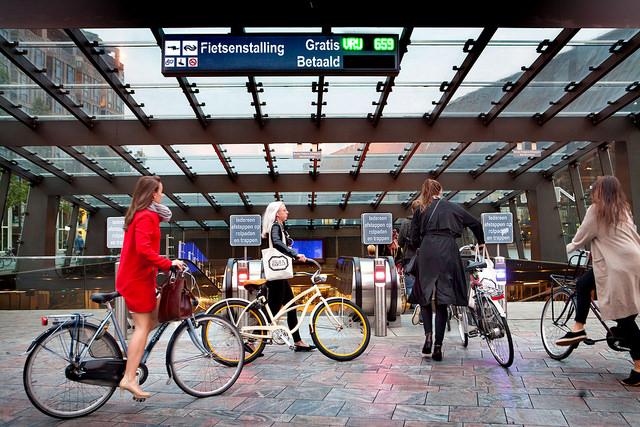 Esempio: Caffè gratis!
Target group
Automobilisti

Stakeholders:
Città Metropolitane, Autorità ferroviaria e associazioni pendolari, esercenti. 

Oggetto:
Caffè e/o altre bevande gratis per chi sceglie di viaggiare in treno al posto dell’automobile, e fuori dall’ora di punta.
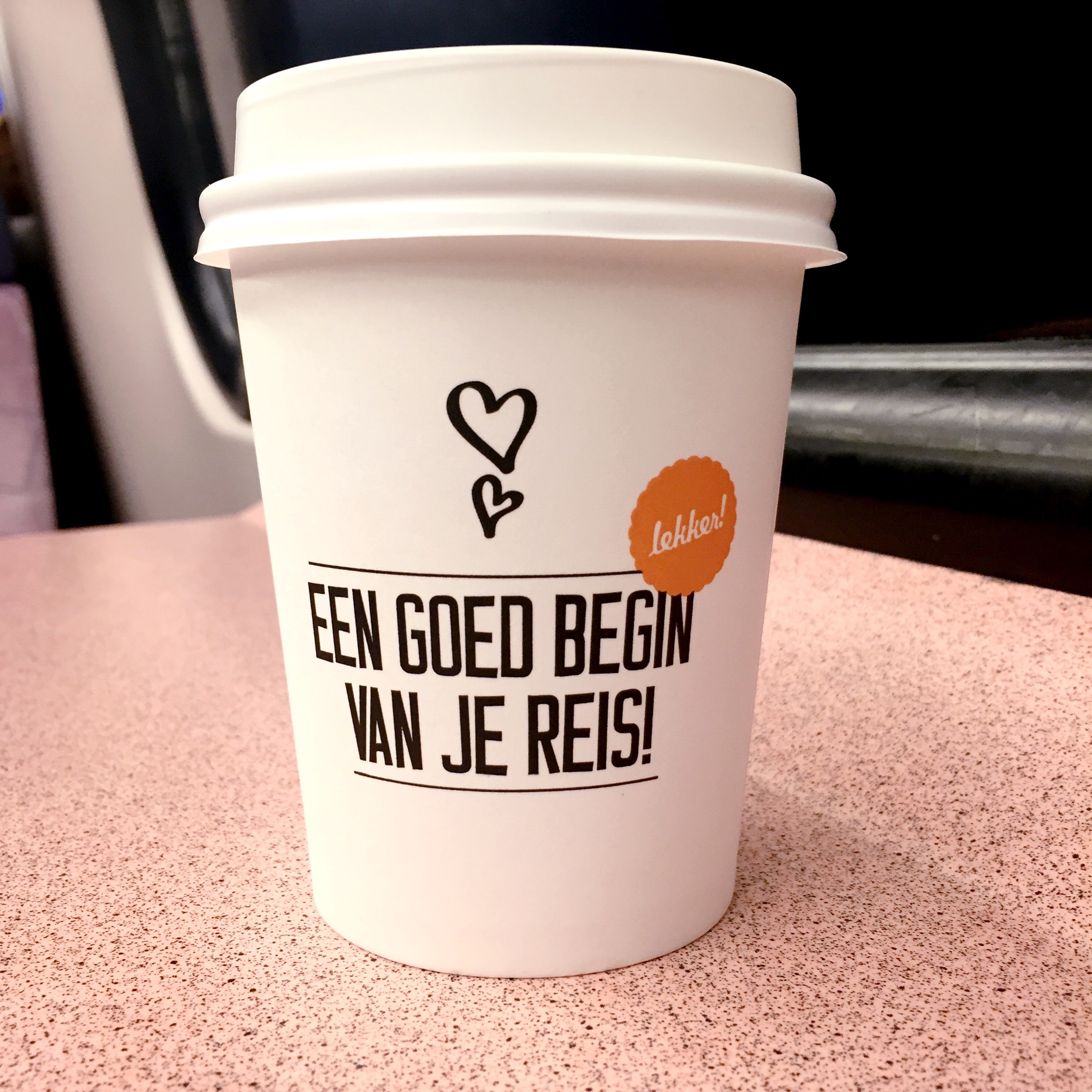 Ma anche…
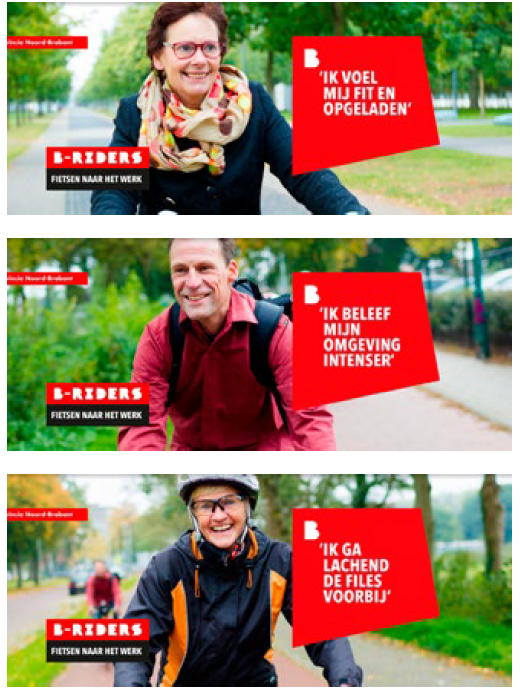 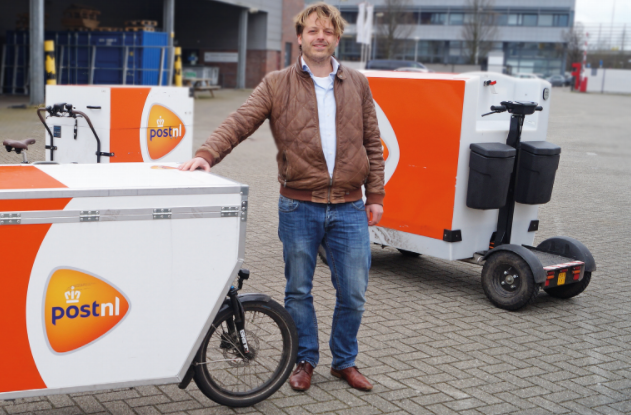 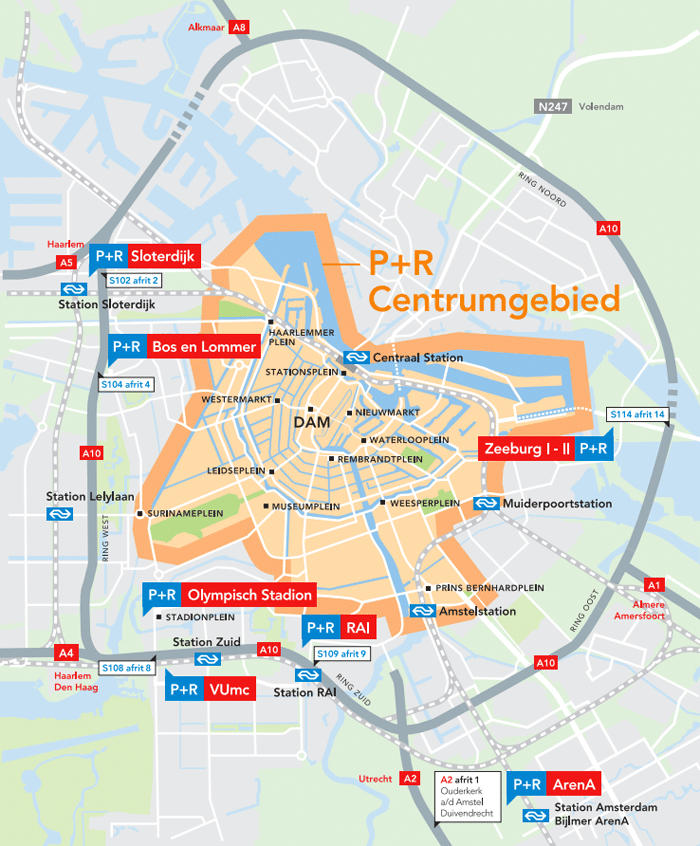 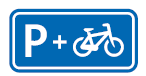 Comunicazione
Park+Ride, Park+Bike
Ciclologistica
Ambito d’azione specifico: aree periurbane
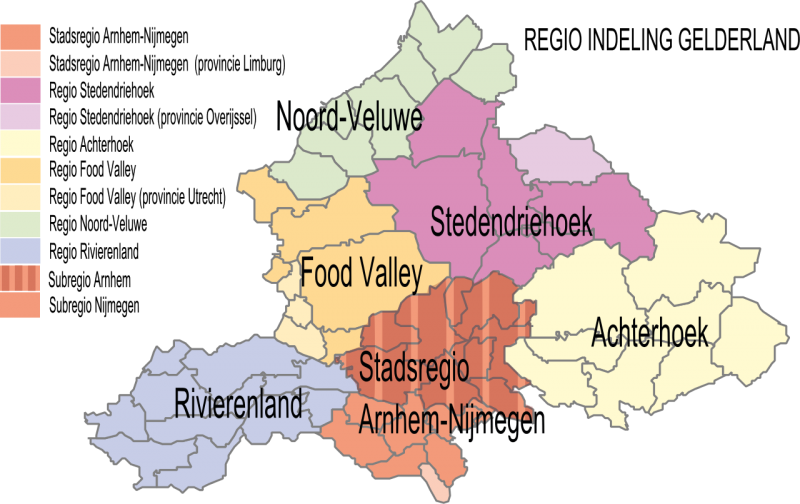 Fase esplorativa / studio (2011 – 2012):
Mappatura e coinvolgimento degli stakeholders;
Individuazione di zonee omogenee (per carattere territoriale, economico, accessibilità, esigenze etc.);
Definizione di piani d’azione «leggeri» sull’accessibilità (esigenze prioritarie) con studio del problema e individuazione degli indicatori (globali);
Individuazione di azioni di breve periodo (quick wins) non-infrastrutturali;
Redazione bandi di candidatura;
Fase implementazione (2012 – 2017)
Fase di monitoraggio degli effetti (2017 – 2018)
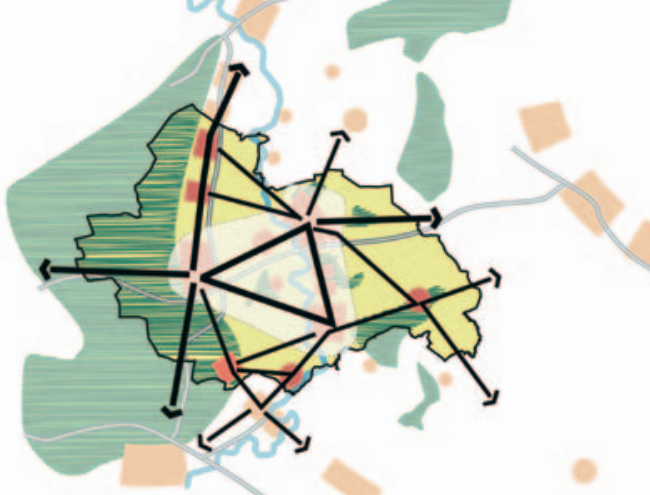 Azioni efficaci nelle aree peri-urbane / marginali
Con il coinvolgimento di aziende private:
Car-pooling / bus aziendale:
Incentivi al telelavoro;
Trial e acquisto di biciclette elettriche;
Contributo per l’installazione di parcheggi bici & docce;
Premialità per comportamenti green tra i dipendenti;

Con il coinvolgimento delle ferrovie:
Istallazione di parcheggi bici in stazione;
Piani di accessibilità alle stazioni;
Servizi di e-bike-rental in stazione;
Rimborso sul costo del biglietto per lo spostamento in stazione in bicicletta;
In collaborazione con le agenzie del TPL
Bus a chiamata con punti di ritrovo attrezzati per interscambio bici-bus;
Elettrificazione del trasporto pubblico. 
Tariffe calmierate;
Modello di gestione del TPL decentralizzato
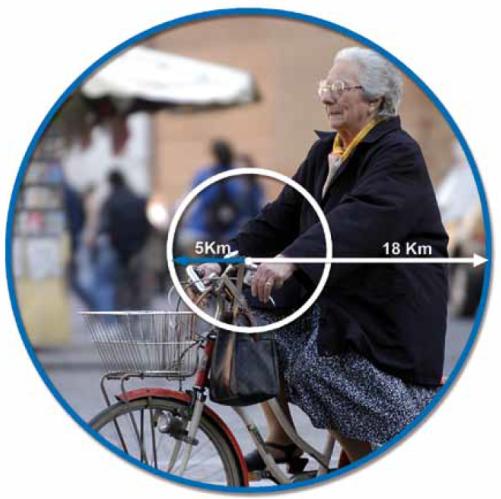 Influenza alta
Cooperazione tra stakeholders
Influenza medio-bassa
Ente Regionale / Provinciale di coordinamento
Agenzia del TPL
Gestore della rete ferroviaria
Amministrazione locale
Società di trasporto
Amministrazione locale
Imprenditori
Imprenditori
Associazioni
Datore di lavoro
Residenti
Associazioni
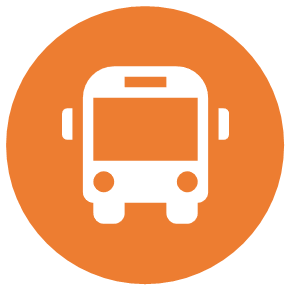 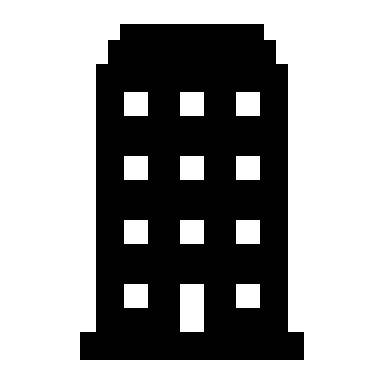 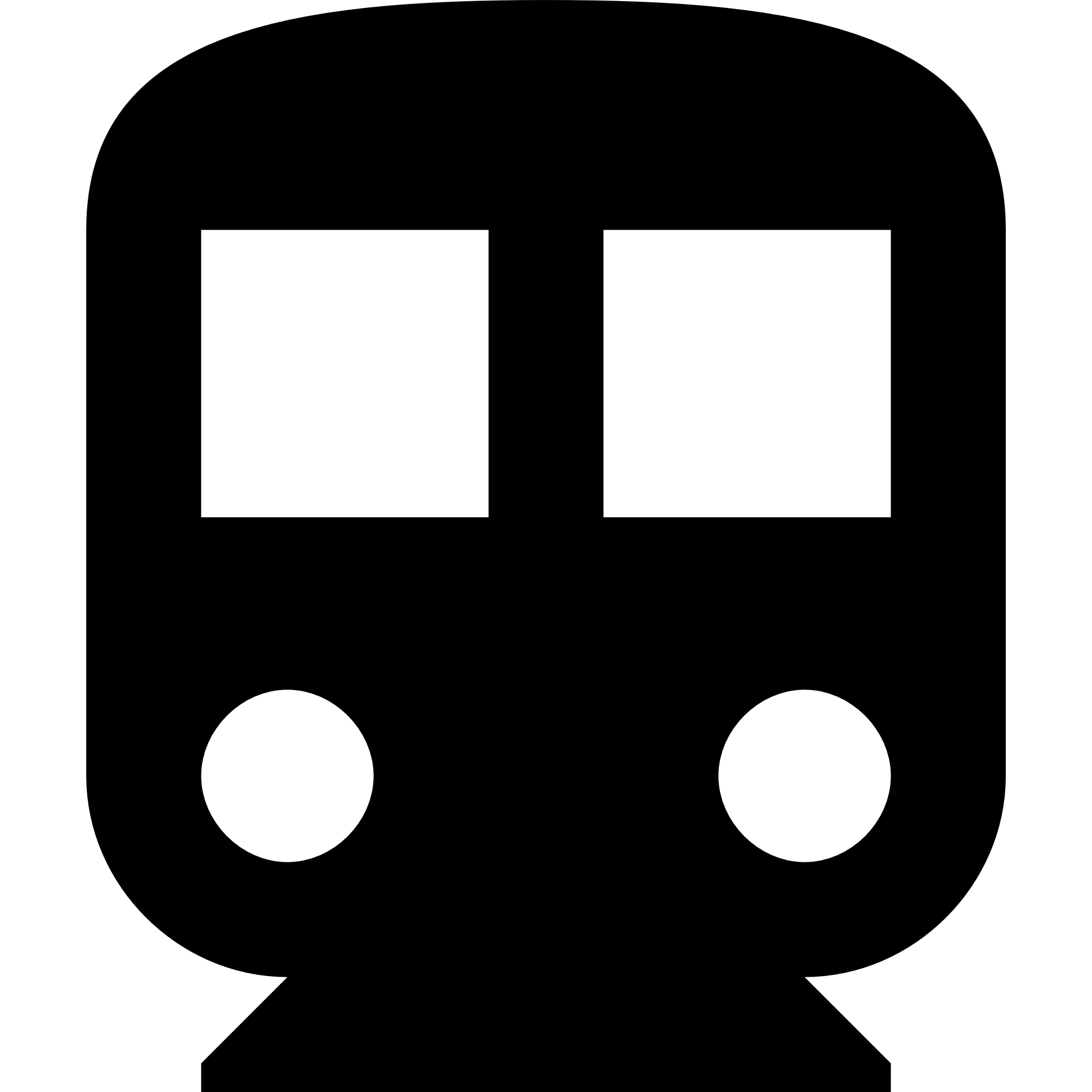 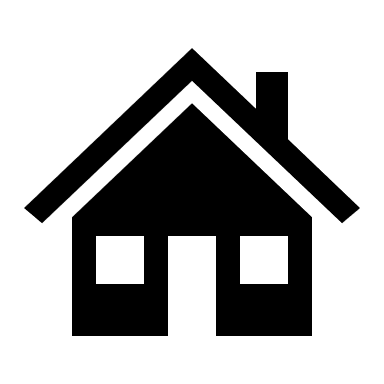 Origine
Stazione
Stazione
Destinazione
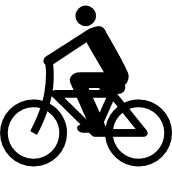 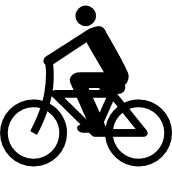 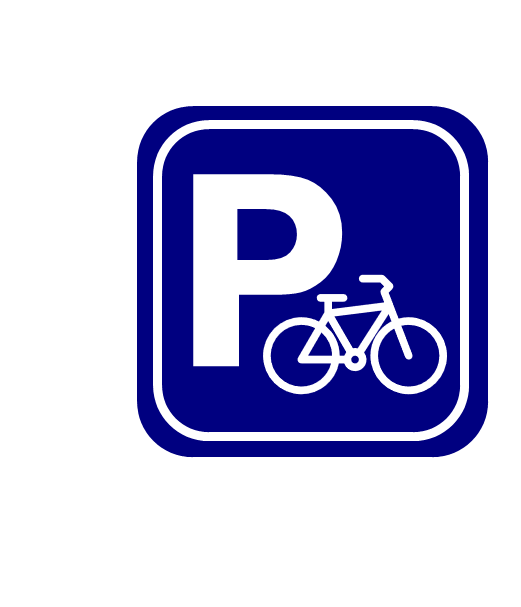 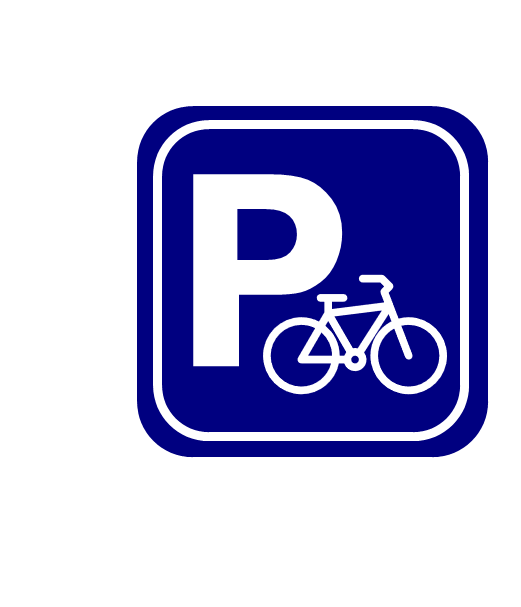 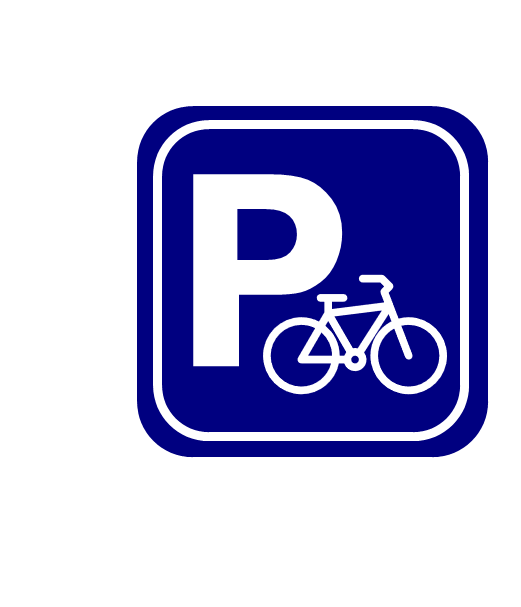 Soft
Hard
Misure
Tariffazione
Manutenzione
Manutenzione
Premiazione
Comunicazione
Incentivi
Infomobilità
Comunicazione
Infomobilità
Tariffazione
Fermate bus attrezzate
Possibilità di trasportare la bici (pieghevole) sul bus
Regolamentazione dell’accesso
Segnaletica direzionale
Parcheggio custodito docce
Piste ciclabili
Segnaletica direzionale
Velostazione con bike rental e ciclofficina
Velostazione con bike rental e ciclofficina
Possibilità di trasportare la bicicletta
Piste ciclabili
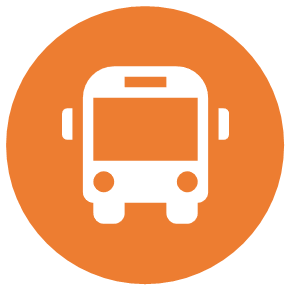 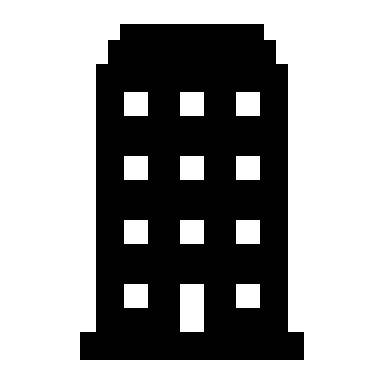 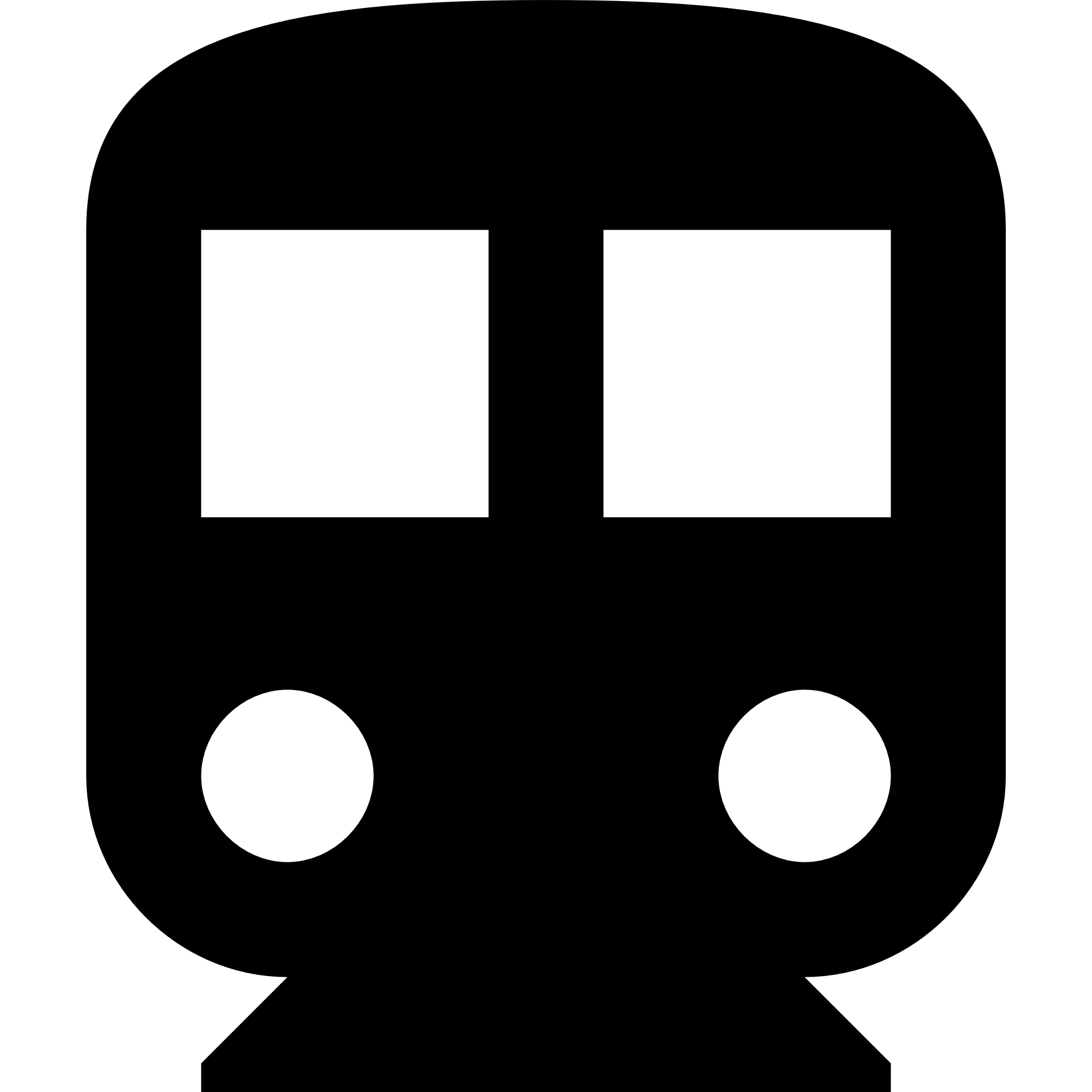 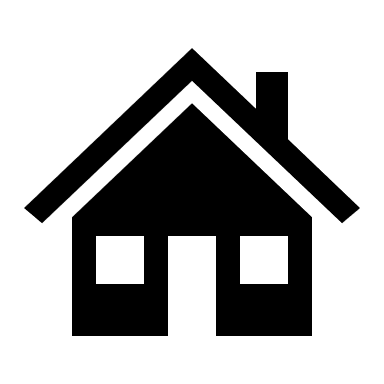 Origine
Stazione
Stazione
Destinazione
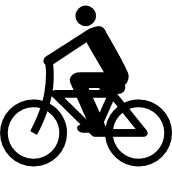 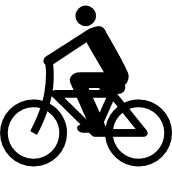 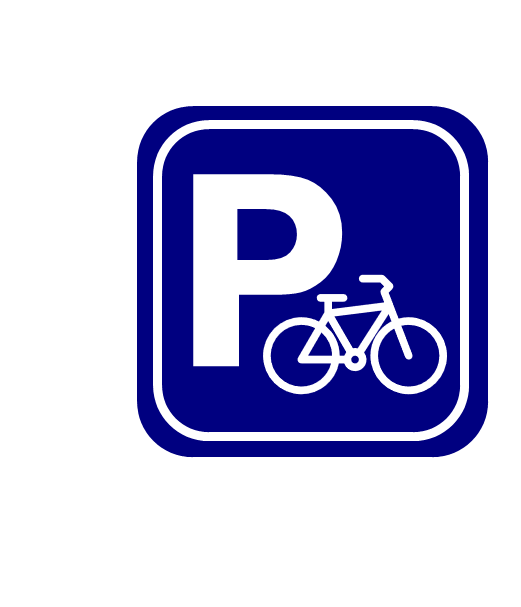 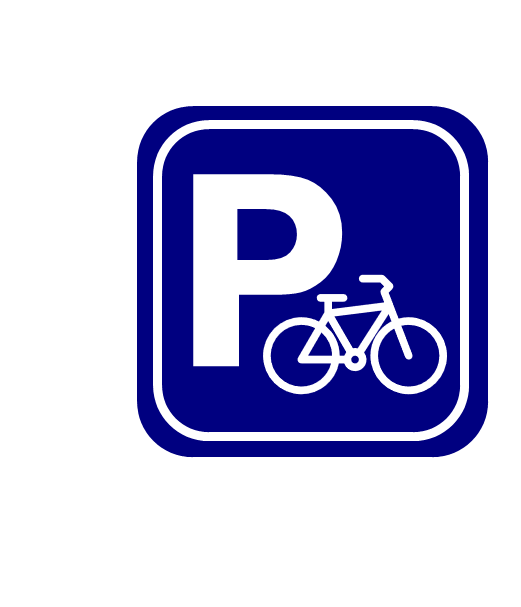 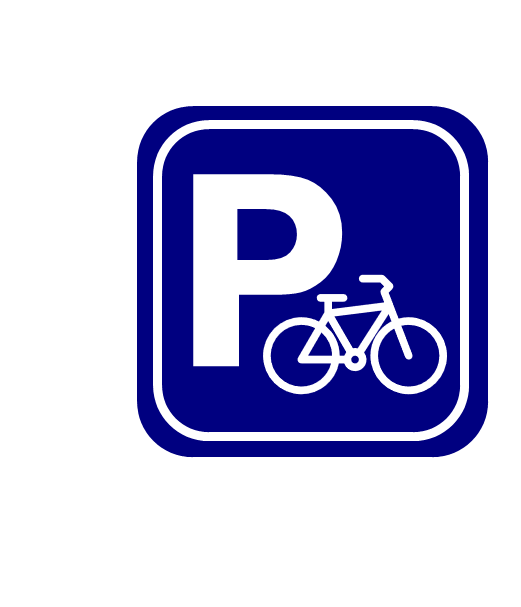 Costi sociali del traffico motorizzato verso le stazioni ferroviarie
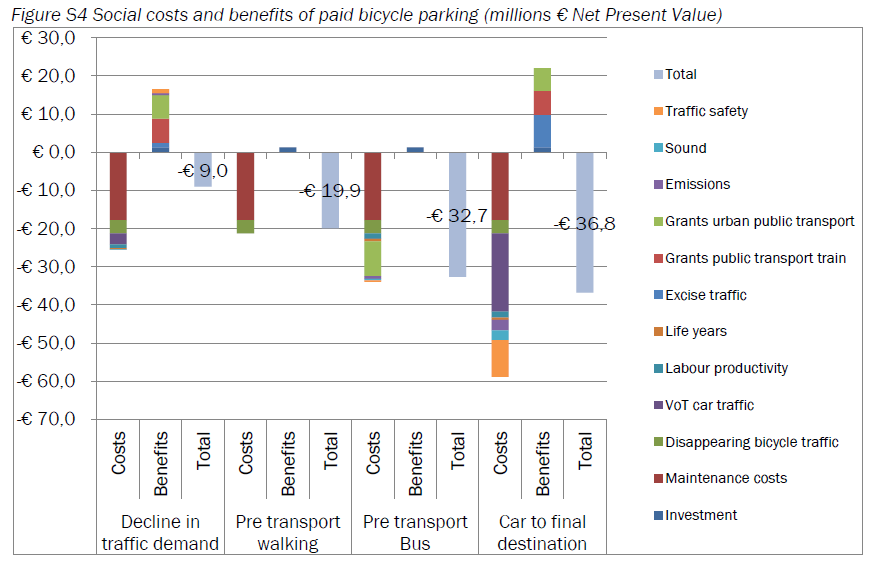 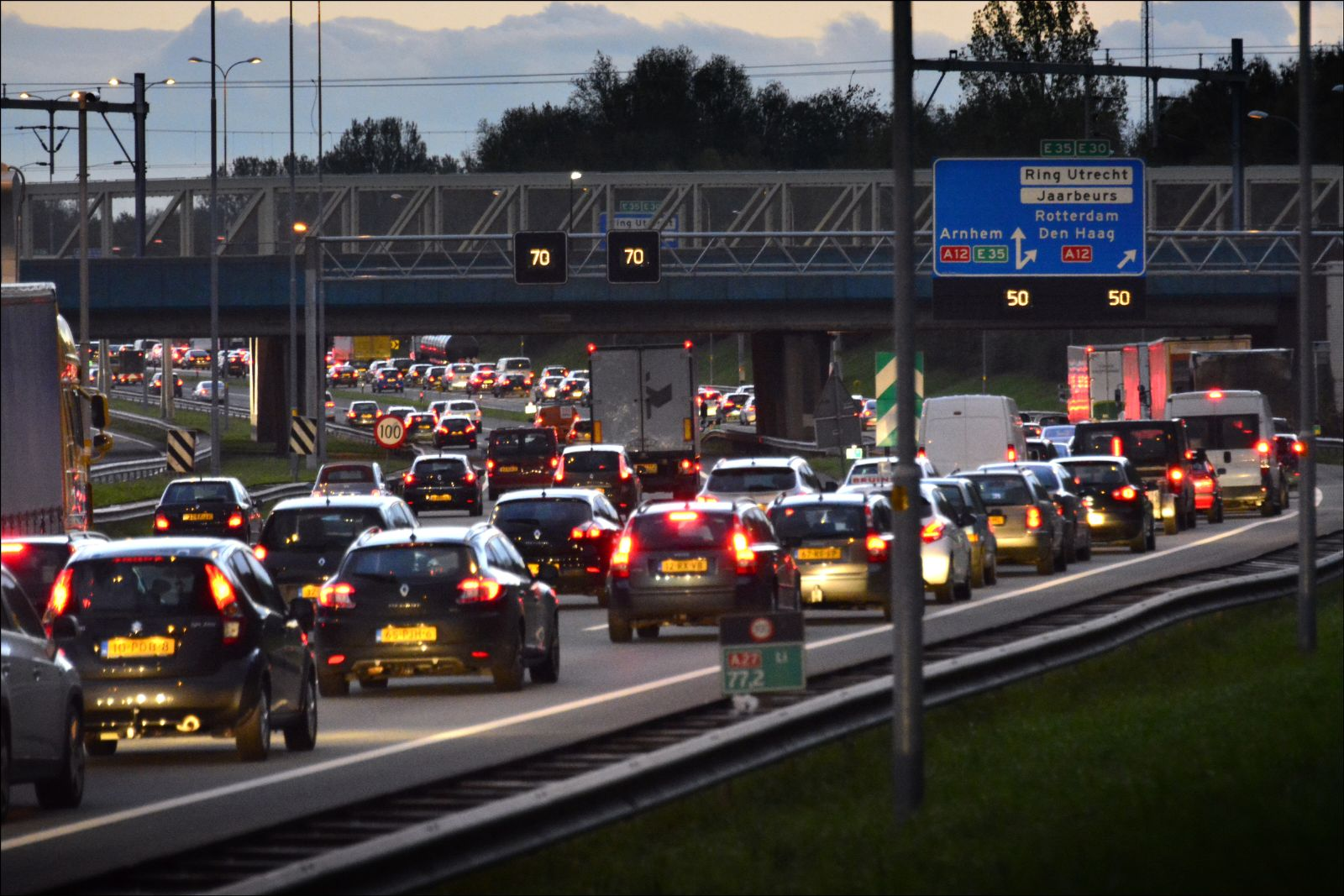 Rendere la scelta della bici possibile
Attrarre più utenti
Fidelizzare l’utente
Strategie di breve-medio-lungotermine
Premiare
Premiare
Premiare
Convincere
Convincere
Misure comportamentali
Incoraggiare
Convincere
Incoraggiare
Incoraggiare
Confortevole
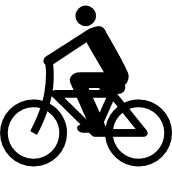 Confortevole e attraente
Confortevole e attraente
Esempio: ciclabilità
Coerente
Sicura e diretta
Coerente
Coerente
Infrastruttura
Sicura e diretta
Sicura e diretta
BREVE PERIODO
MEDIO PERIODO
LUNGO PERIODO
Output principali
460+ progetti conclusi

400 misure in fase di implementazione

17.000 nuovi spazi per biciclette

5 Hub-multimodali
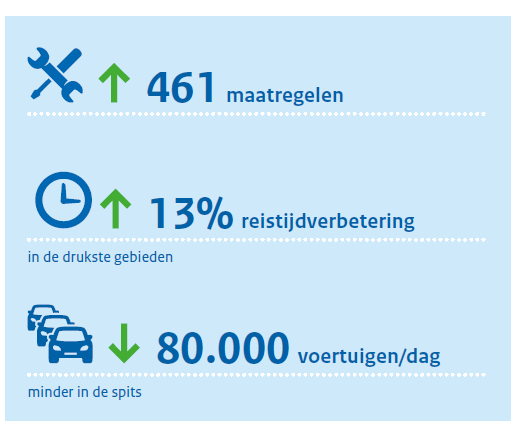 Effetti
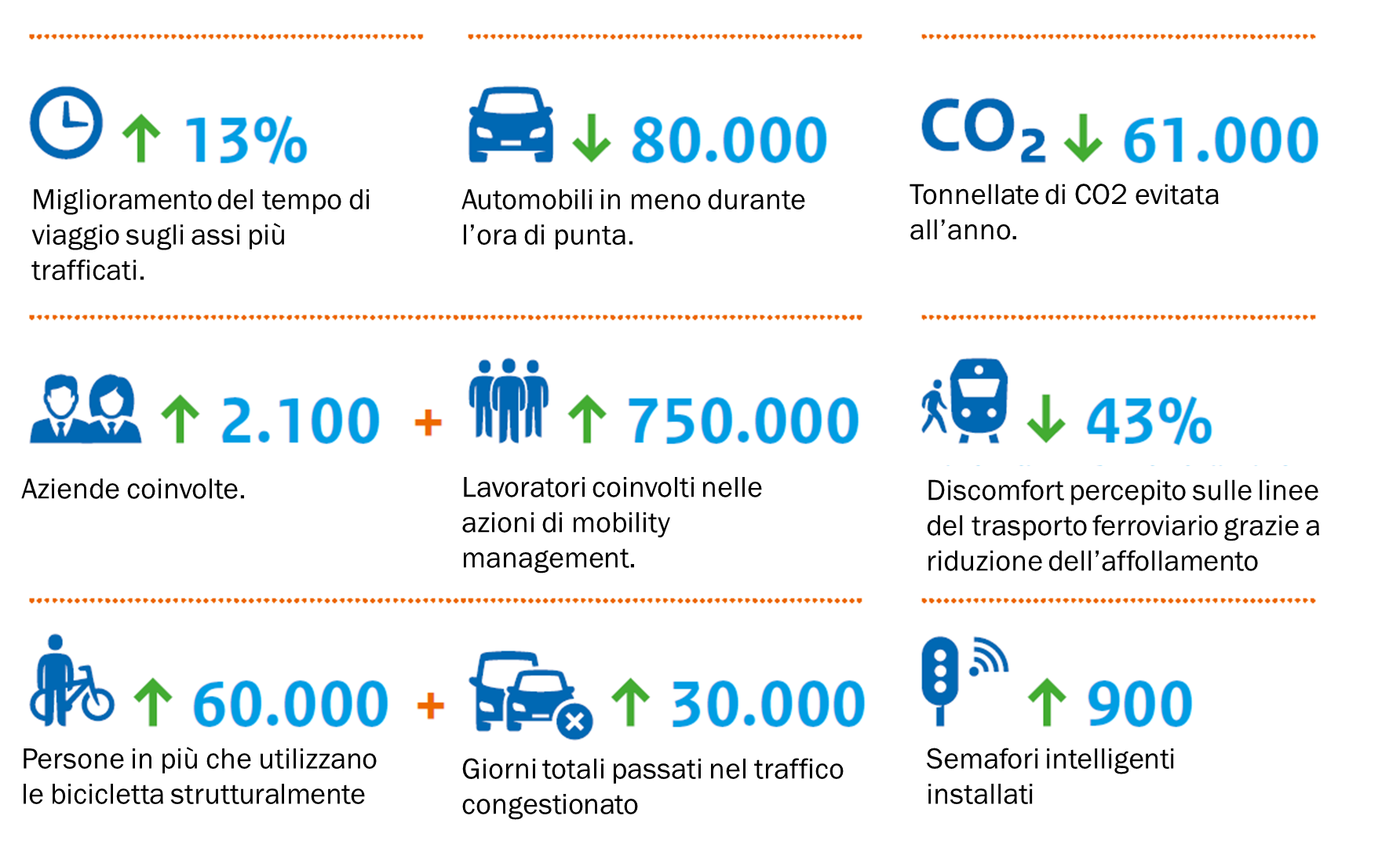 -19% congestione 

durante le ore di punta  (=48.000 ore di traffico in meno all’anno)
Cosa ha contribuito di più alla riduzione del traffico
33% diversione auto  bici

26% lavoro flessibile (telelavoro)

13% diversione autoTPL

8% Smart Mobility
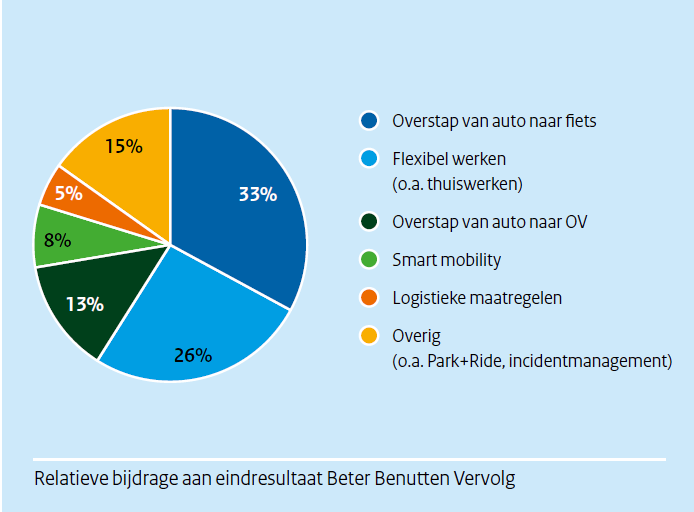 Elementi chiave di successo
Mettere al centro l’utente e le sue esigenze

Combinazione di misure orientate a bilanciare domanda e offerta.

Cooperazione stretta tra stato, regioni, comuni, aziende, e mondo della ricerca.

Monitoraggio e raccolta dati
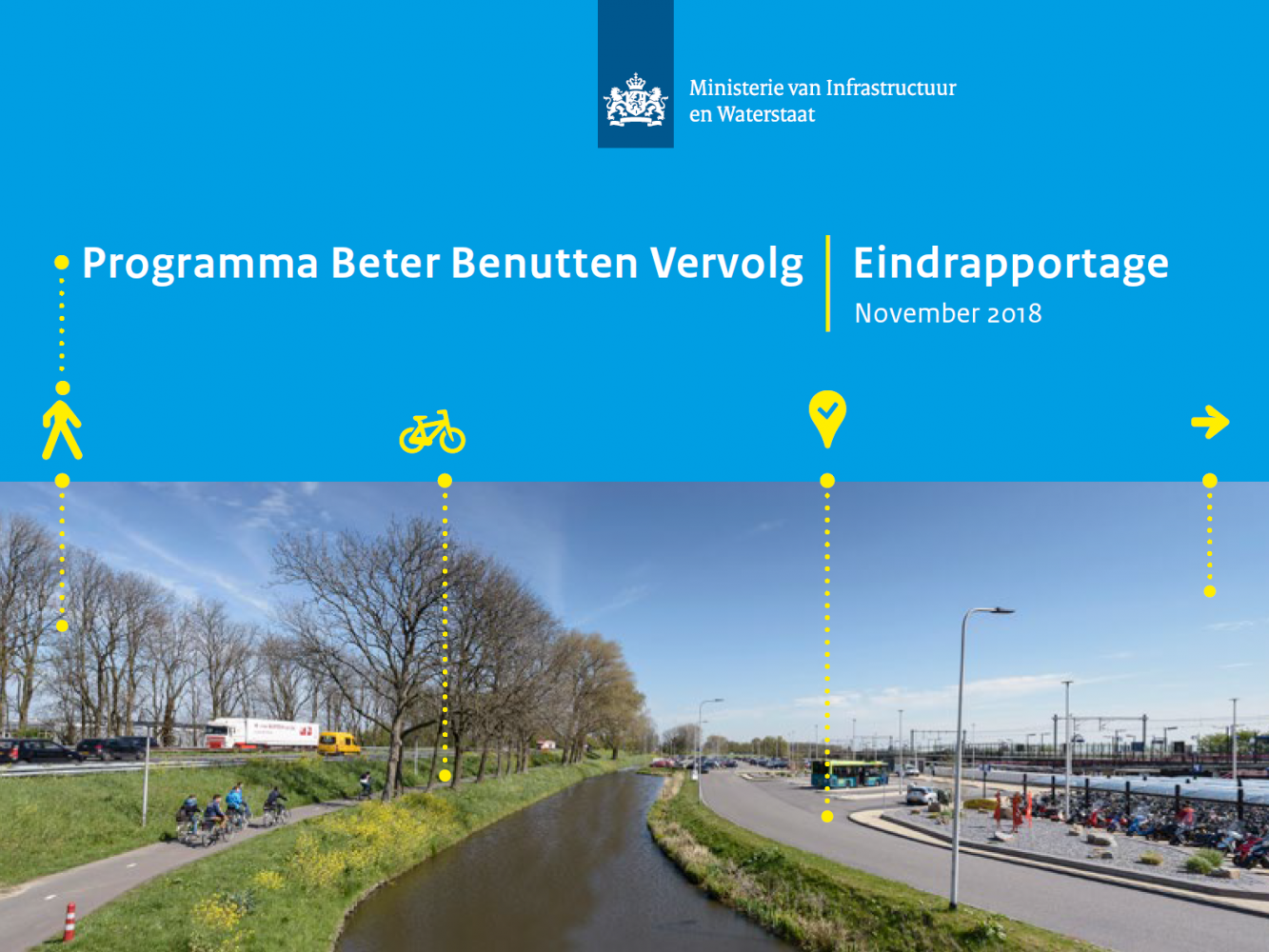 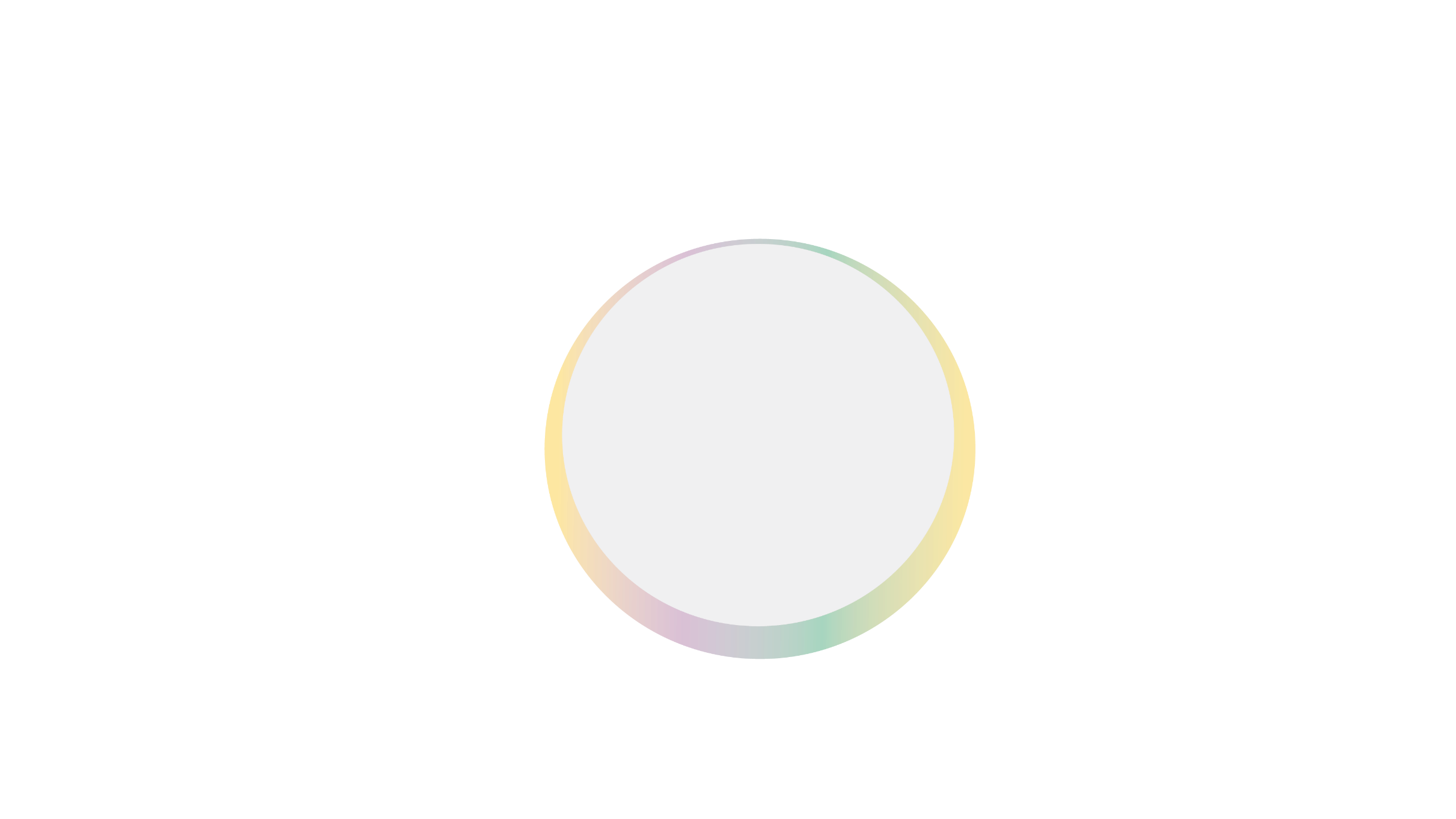 Paolo Ruffino
P.Ruffino@decisio.nl
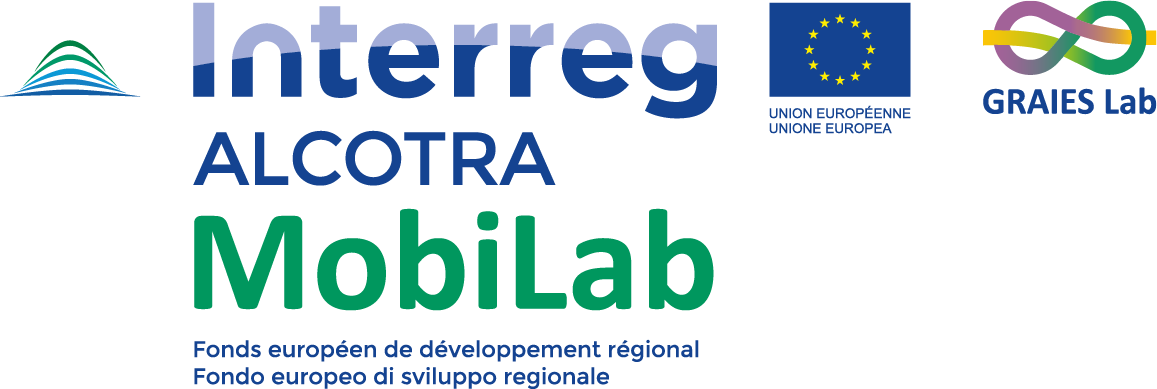 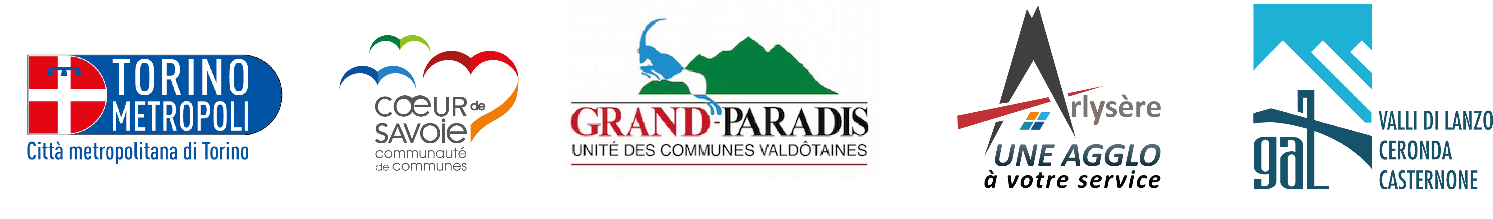